Report
Lecce team
Outline
Some studies on pDNN 
Some expected limits 
Next steps
Lecce team
Some studies on pDNN
INPUT: 
MC16a MC samples, CxAOD tag: 33-08, UFO-pFlow, BTagging201903
pDNN: version (see later)
No Data


Radion, ggF/DY, merged regime

Studies: 
Interpolation capability
From the light version to the configuration in ATL-COM-PHYS-2018-1549
Adding MllJ
Stability with statistics
Lecce team
Some studies on pDNN
pDNN configuration: light version
Input variables: 
Lepton 1, 2: m, pt, eta, phi
Leptonic Z: m, pt
Fatjet: m, d2, pt, eta, phi
Event: (Njet)
Special for pDNN: Signal Mass
Variable scaling: mean to 0; rms to 1
Training: 
Background: Z+jet and Diboson, weighted to equalise stat. (No use of MC weights) 
Signal: Sum (over masses) of all samples  reweighed to match stat of sum of backgrounds 
Mass (GeV): 500, 600, 700, 800, 1000, 1200, 1400, 1500, 1600, 1800, 2000, 2400, 2600, 3000, 3500, 4000, 4500, 5000, 6000 
20% dropout 
20% of the training set as validation sample (for the early stopping after 10 epochs without any decrease in the validation loss) 

Some results presented in https://indico.cern.ch/event/1037488/contributions/4356646/attachments/2242794/3803014/LecceActivities.pdf
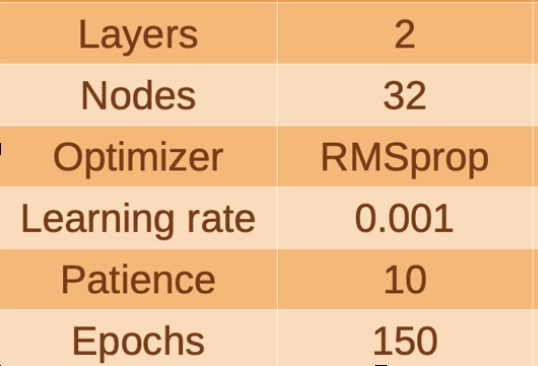 Lecce team
Some studies on pDNN
pDNN configuration: light version

Interpolation capability of the pDNN: 
pDNN tested on a signal sample not used in the training
Lecce team
Interpolation capability
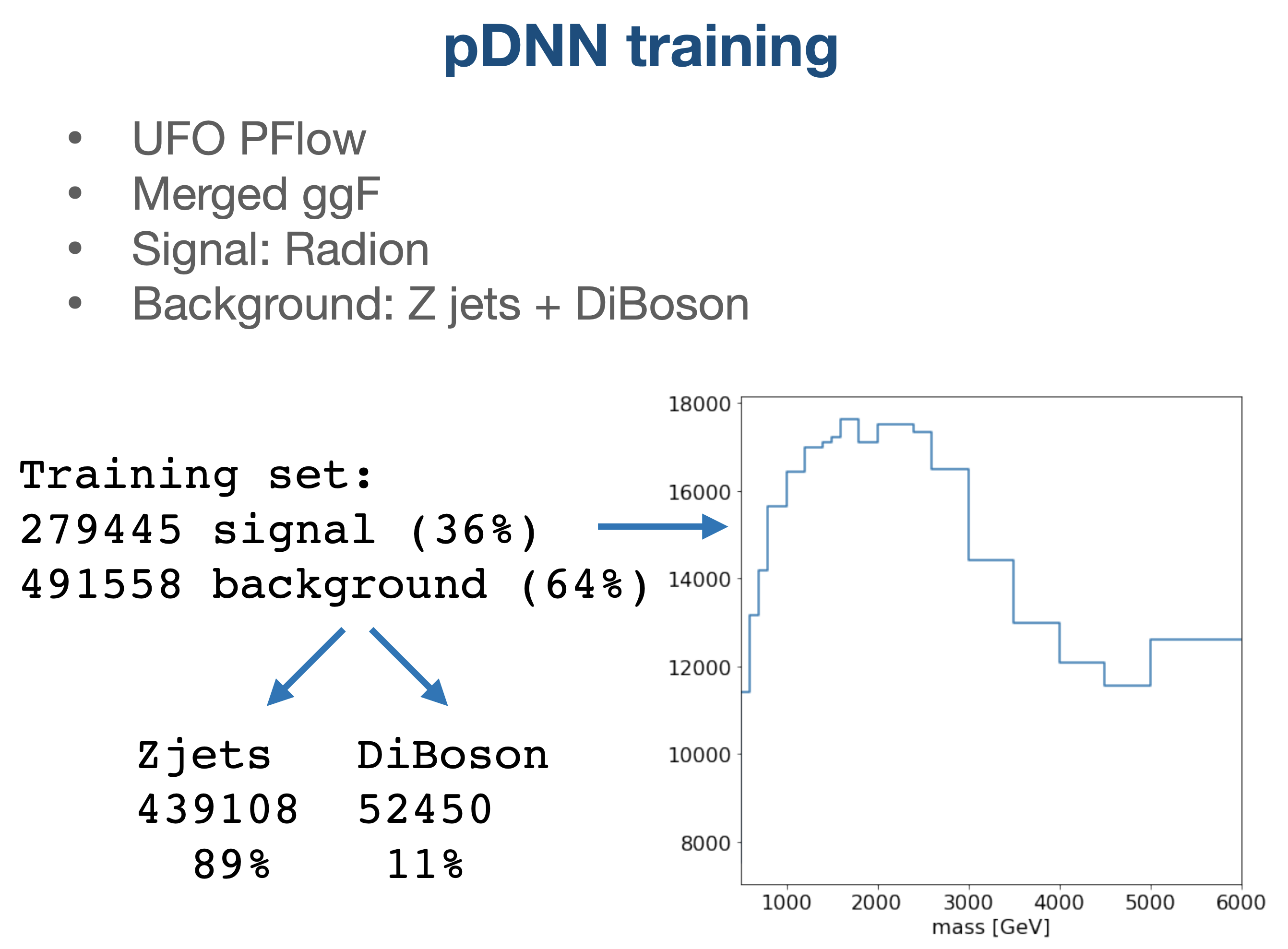 Lecce team
Interpolation capability
Mass = 5TeV NON in the training set
Mass = 5TeV IN the training set
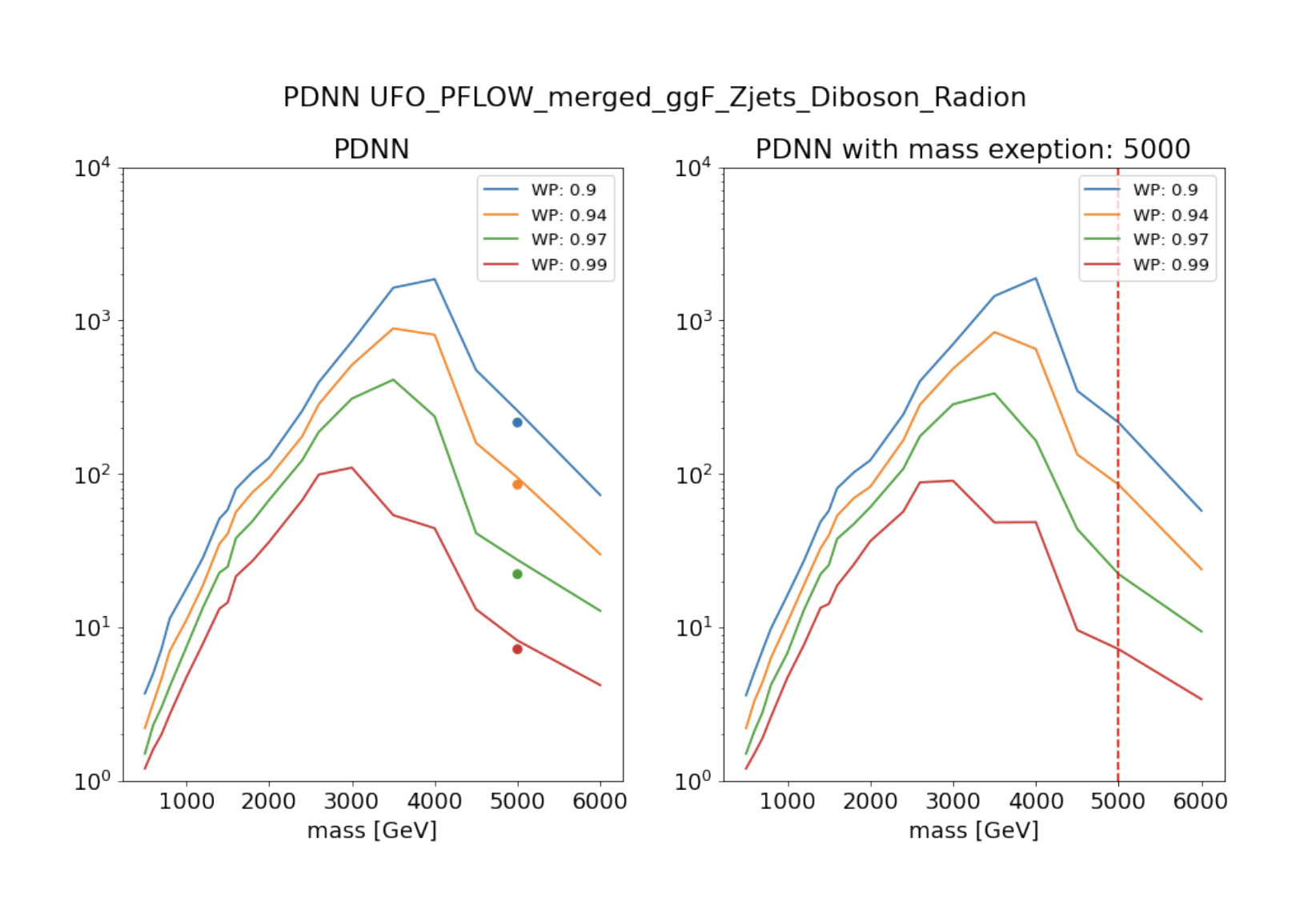 Hypo under test
Hypo under test
Lecce team
Interpolation capability
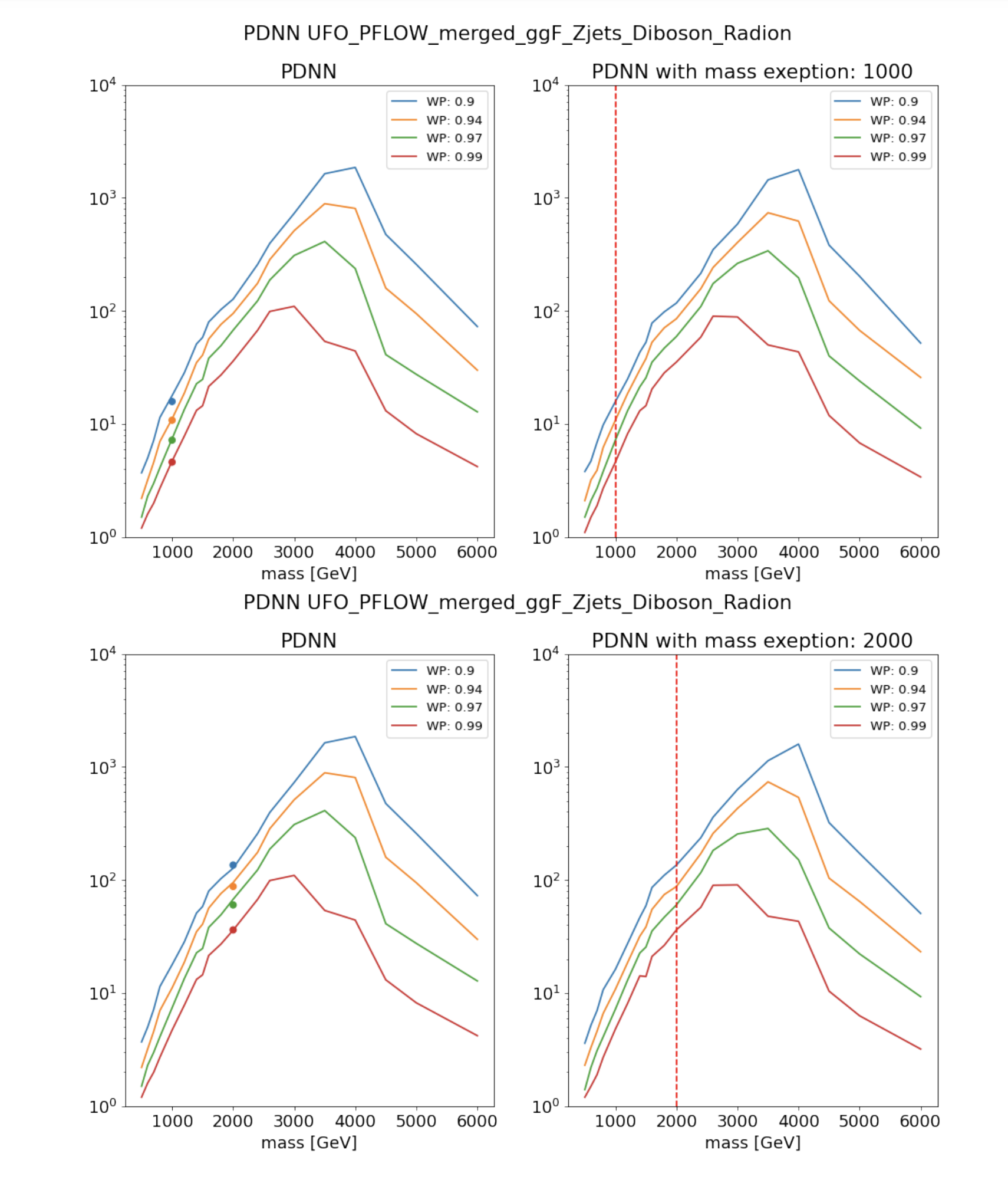 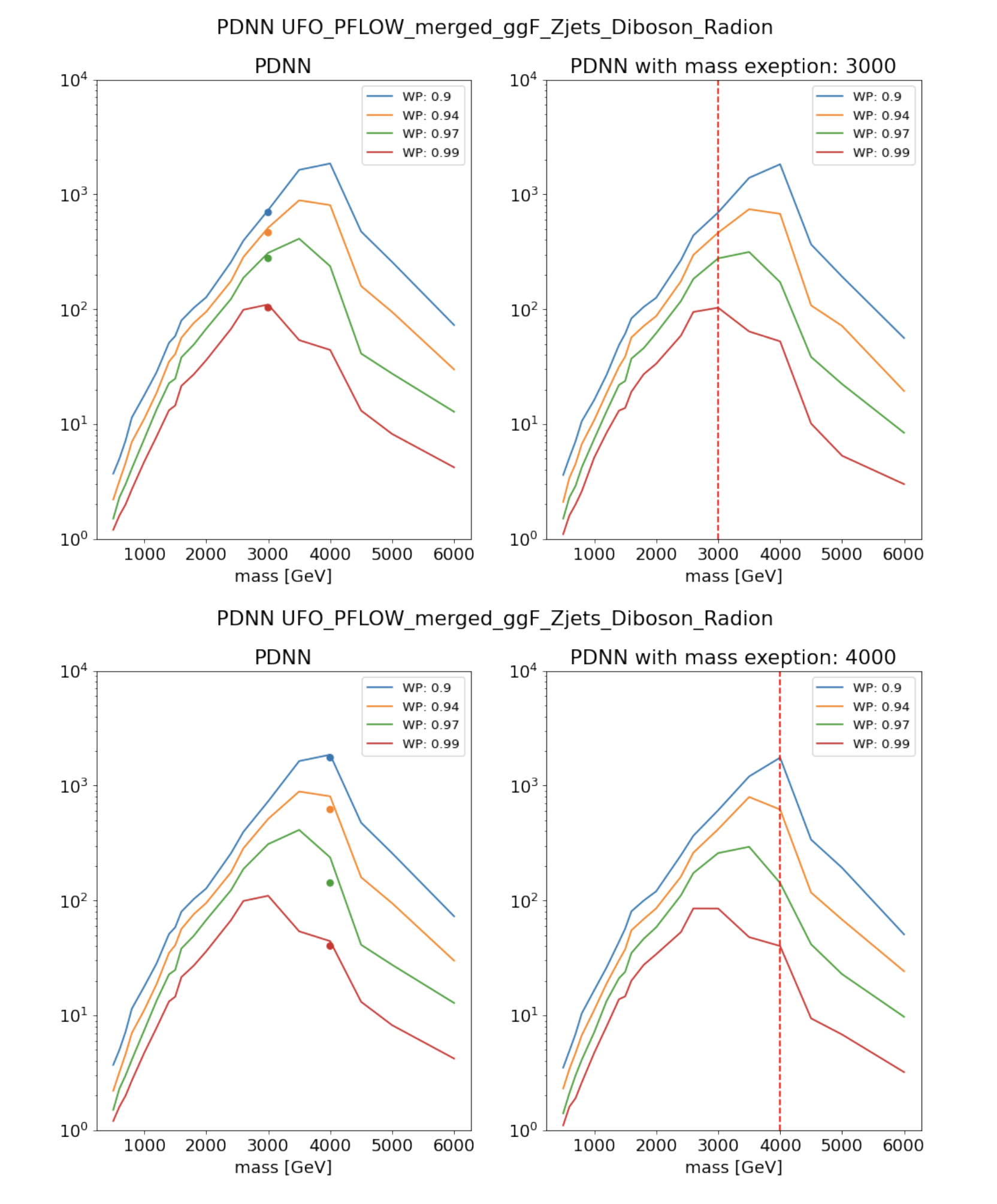 Lecce team
Some studies on pDNN
pDNN configuration: light version


Comparing with pDNN documented in ATL-COM-PHYS-2018-1549 (internal note of Eur. Phys. J. C (2020) 80:1165)
Differences
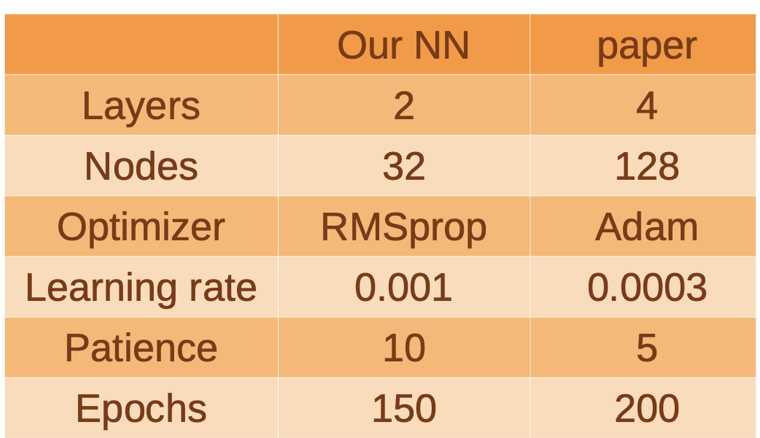 Lecce team
Some studies on pDNN
Light vs ATL-COM-PHYS-2018-1549 
CxAOD tag: 33-08, UFO-pFlow, BTagging201903
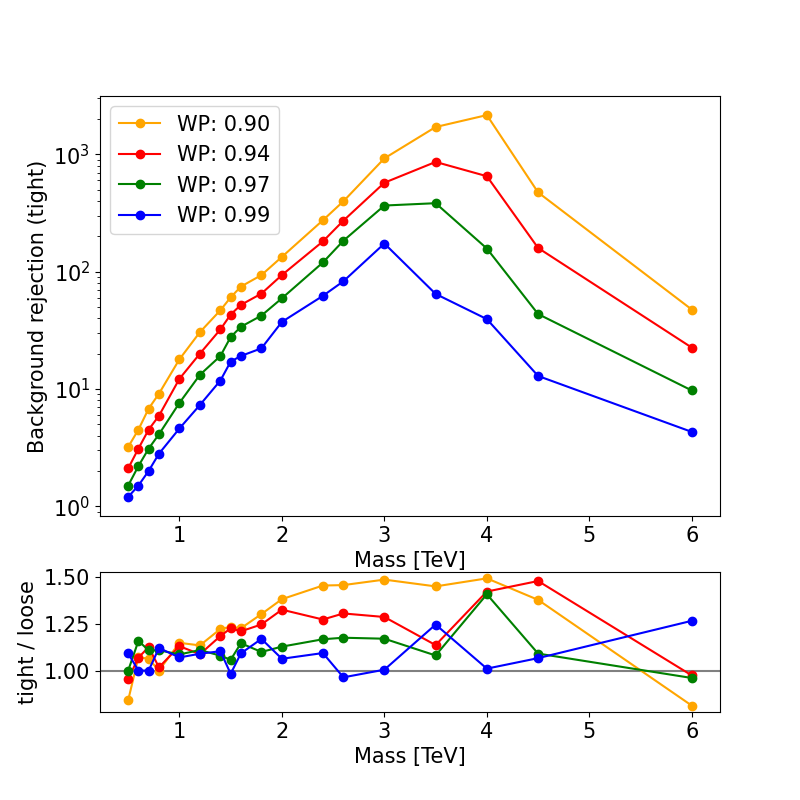 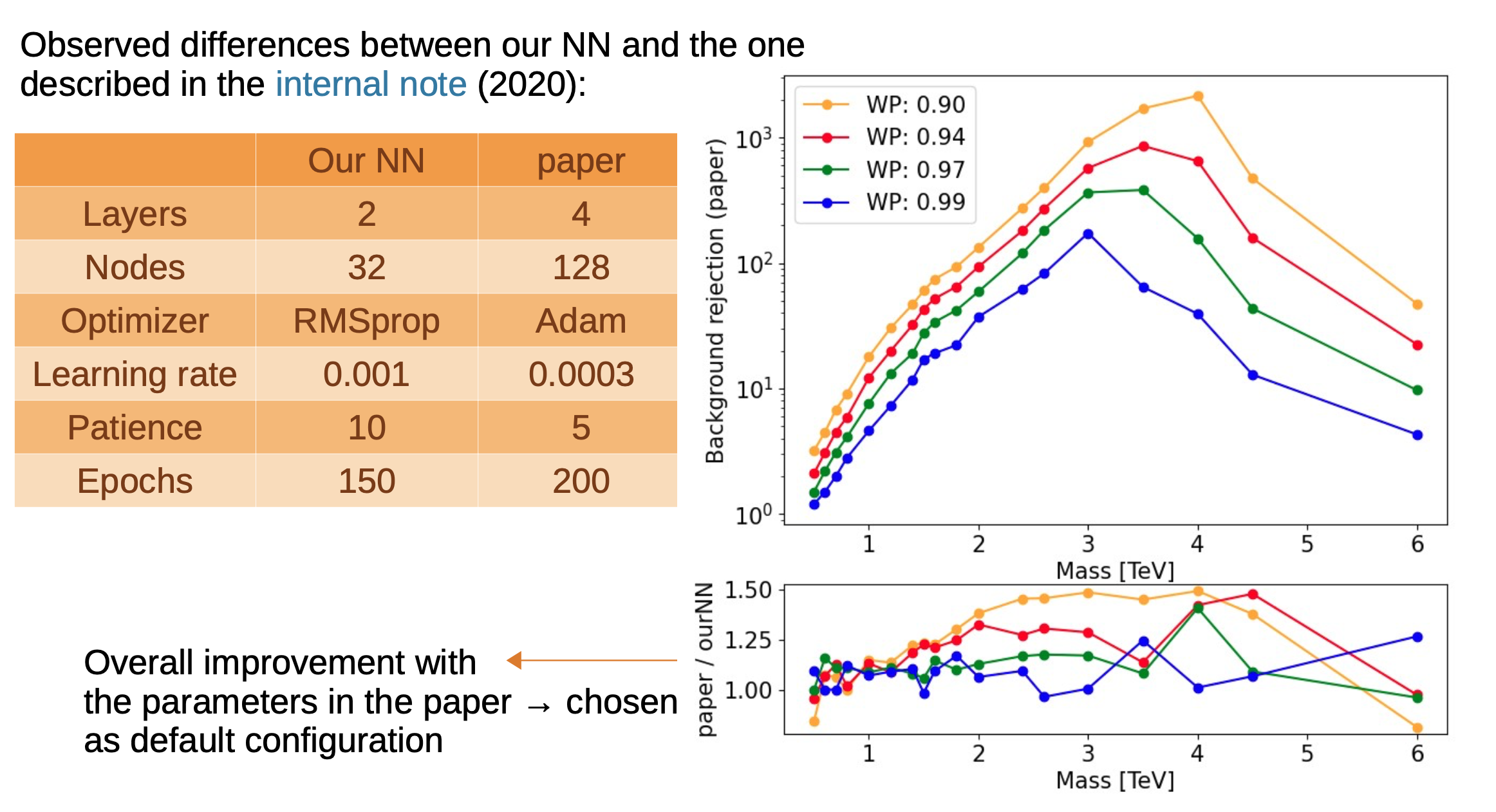 Lecce team
Some studies on pDNN
Light vs ATL-COM-PHYS-2018-1549
CxAOD tag: 33-22, UFO-pFlow, BTagging201903
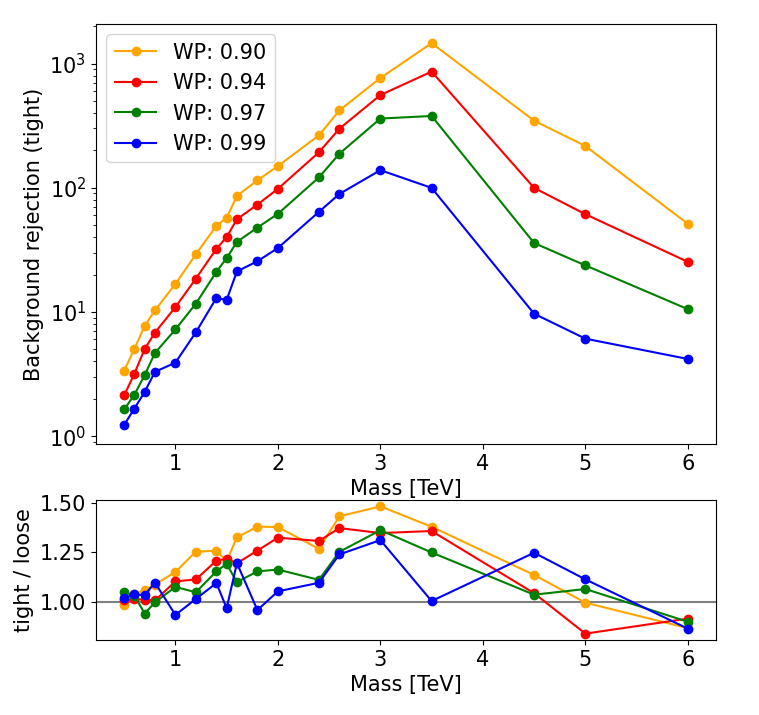 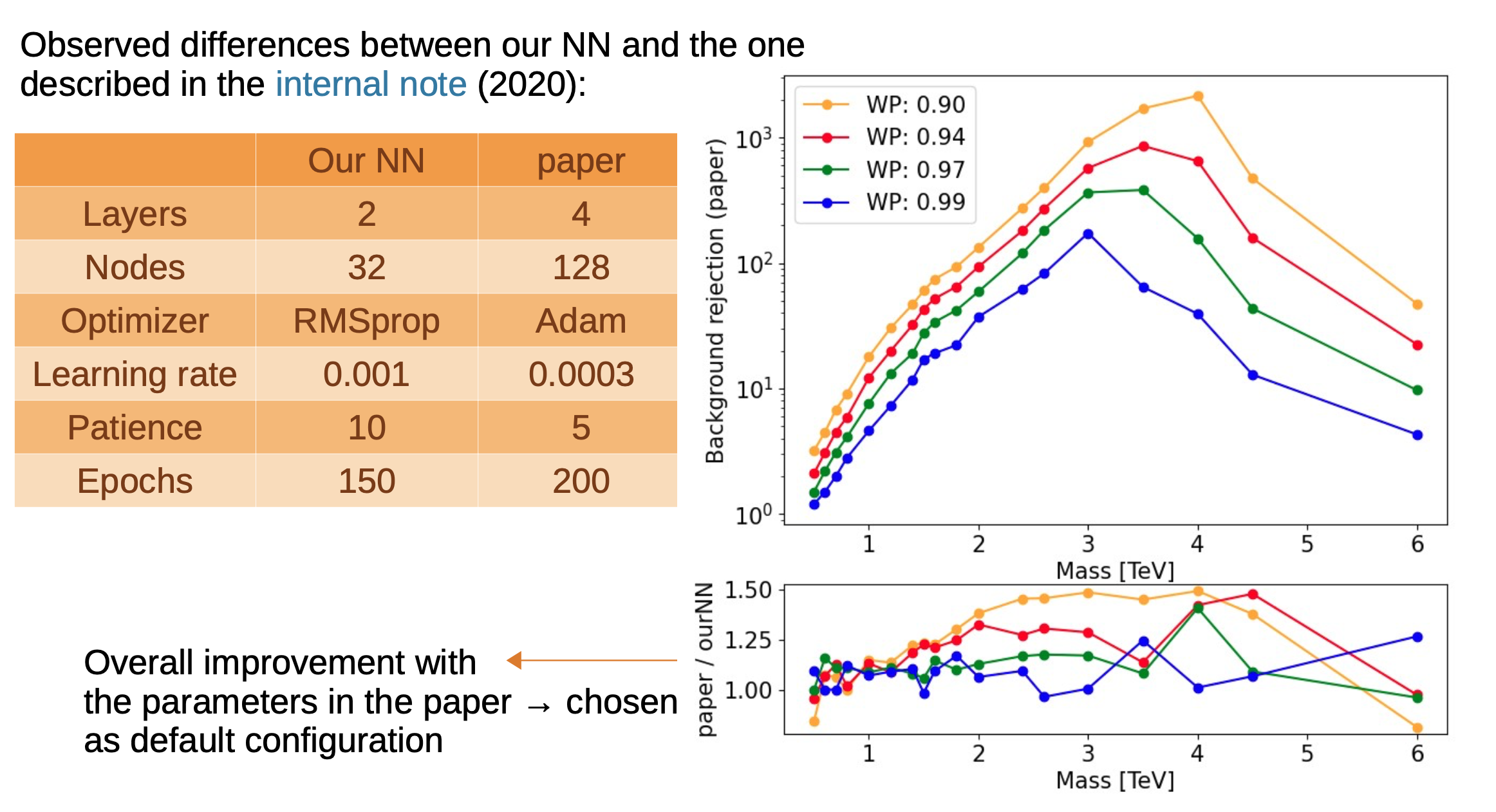 Lecce team
Some studies on pDNN
pDNN configuration: ATL-COM-PHYS-2018-1549 
Adding MllJ as input variable
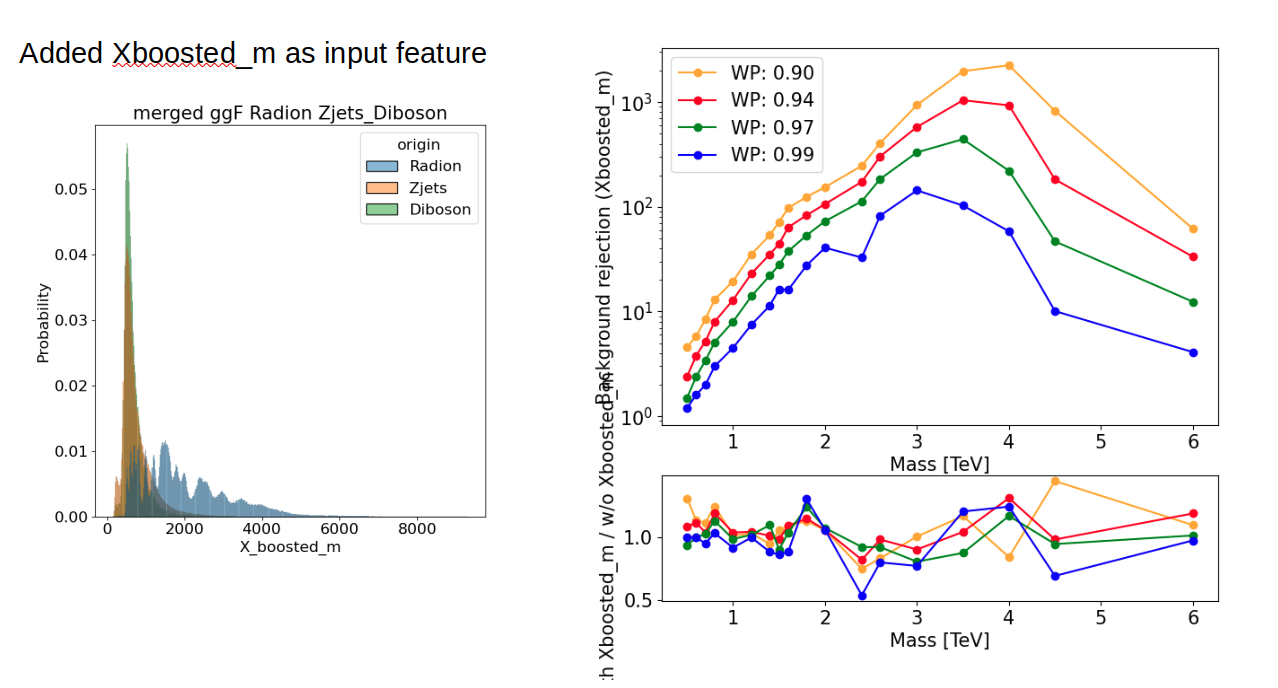 No apparent gain => input variables contain the information in MllJ
Lecce team
Some studies on pDNN
pDNN configuration: ATL-COM-PHYS-2018-1549: 

Stability of the pDNN performance with statistics Full, 3/4, 1/2, 1/4
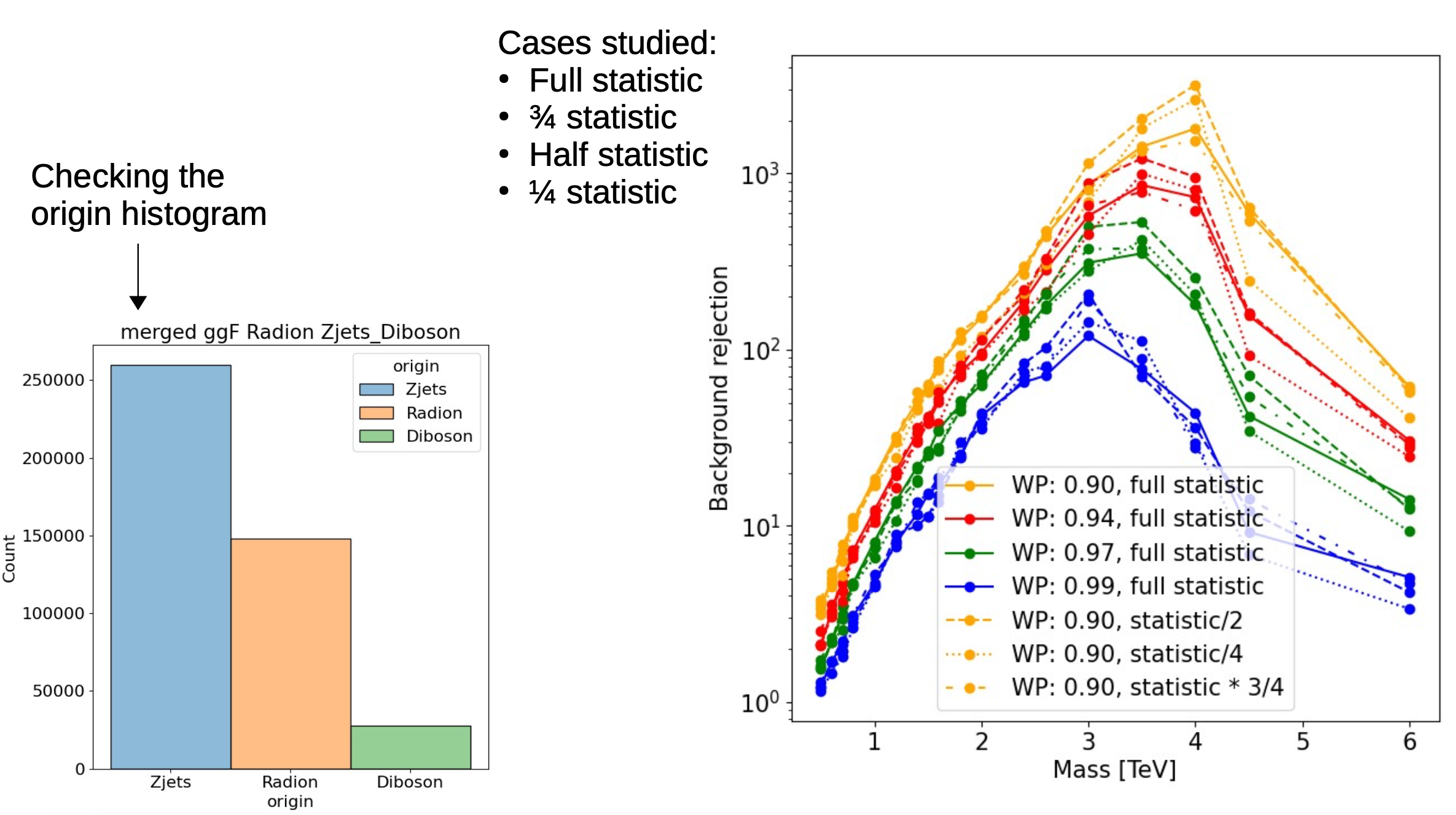 Relative sample size with 1/2 stat
Lecce team
First comparison of limits from RF
MC16a MC samples, CxAOD tag: 33-08, UFO-pFlow
pDNN: light version
Data = fake, no systematic variations

Radion, ggF/DY, merged regime  
4 Signal Regions: MergedLP_Untag/Tag, MergedHP_Untag/Tag
Lecce team
First comparison of limits from RF
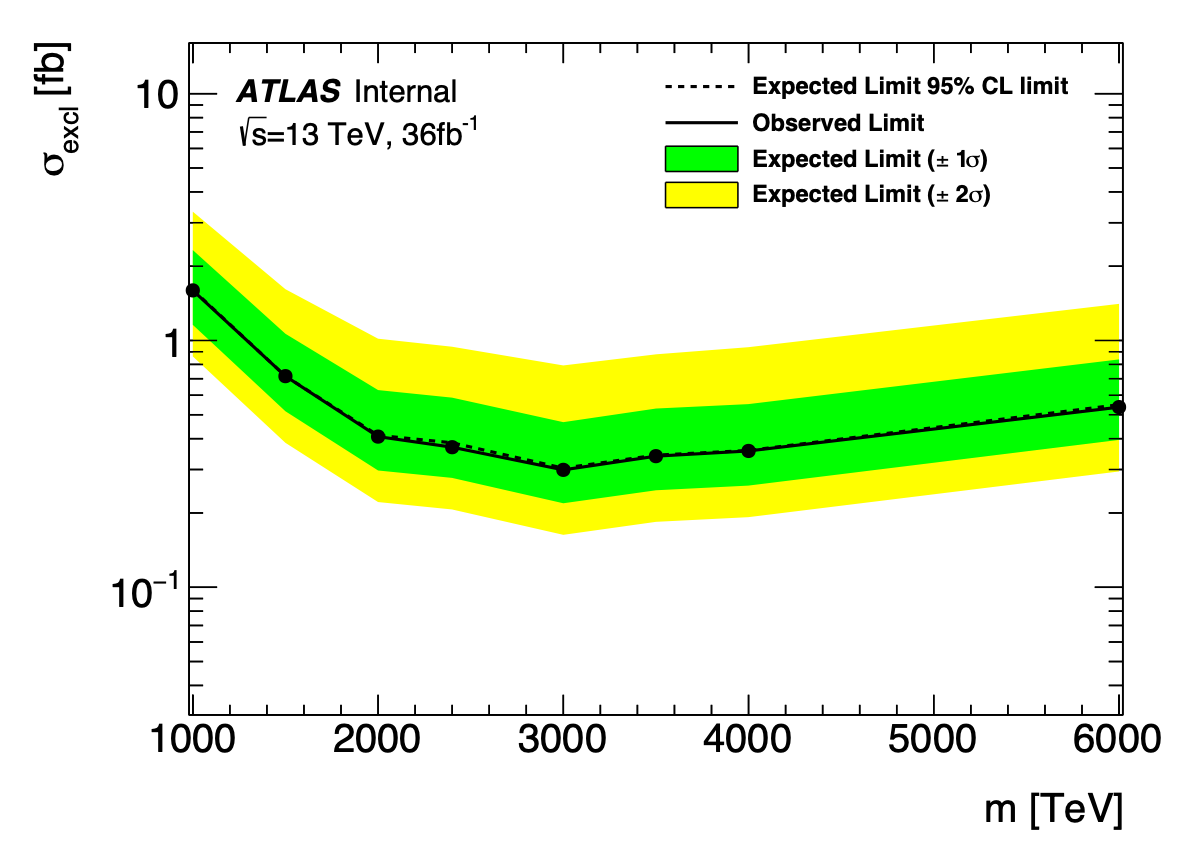 MllJ
Cross Section Limit
	mass=1000.000000, obs[fb]=1.595659, exp[fb]=1.605636
	mass=1500.000000, obs[fb]=0.716886, exp[fb]=0.716932
	mass=2000.000000, obs[fb]=0.407849, exp[fb]=0.412634
	mass=2400.000000, obs[fb]=0.369438, exp[fb]=0.384979
	mass=3000.000000, obs[fb]=0.299021, exp[fb]=0.303847
	mass=3500.000000, obs[fb]=0.339803, exp[fb]=0.343007
	mass=4000.000000, obs[fb]=0.356745, exp[fb]=0.358377
	mass=6000.000000, obs[fb]=0.537053, exp[fb]=0.549133
Lecce team
First comparison of limits from RF
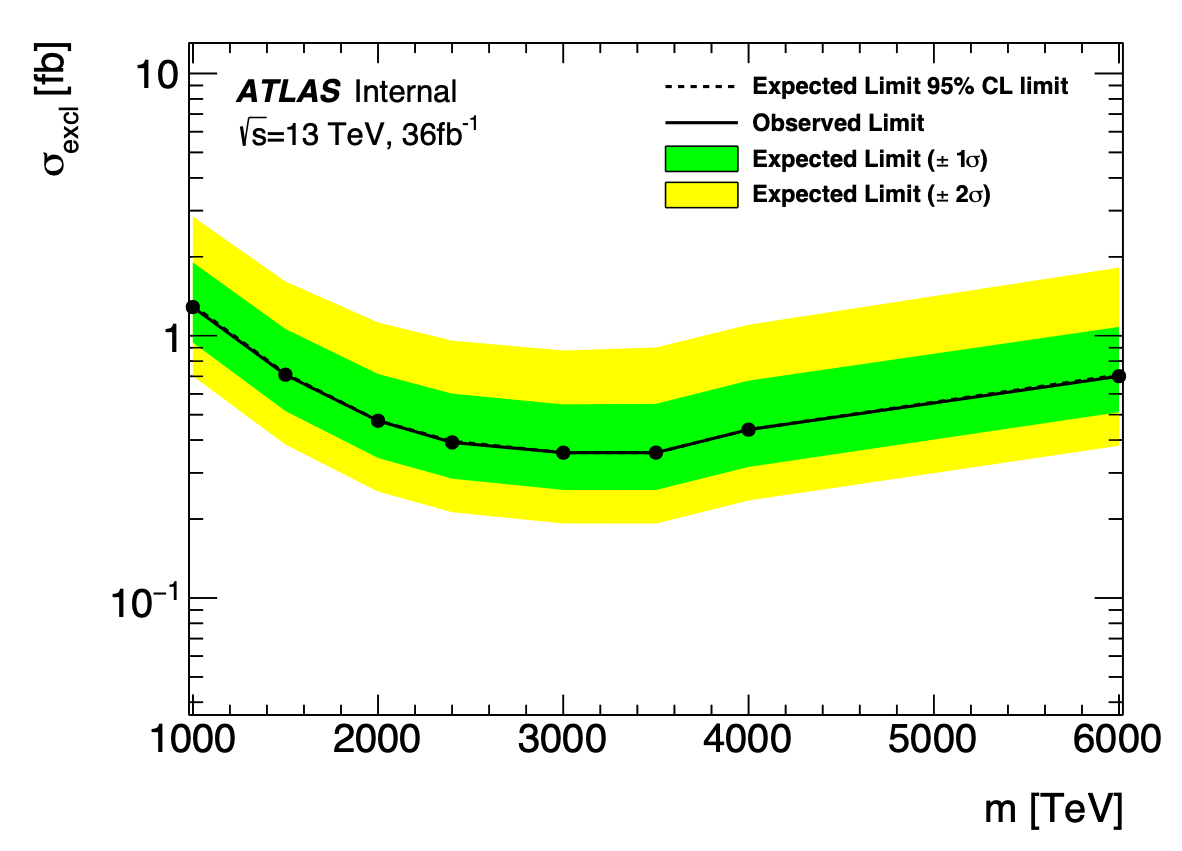 pDNN score 200 bin
Cross Section Limit
	mass=1000.000000, obs[fb]=1.285975, exp[fb]=1.307315
	mass=1500.000000, obs[fb]=0.710017, exp[fb]=0.716263
	mass=2000.000000, obs[fb]=0.473827, exp[fb]=0.474285
	mass=2400.000000, obs[fb]=0.391747, exp[fb]=0.395557
	mass=3000.000000, obs[fb]=0.358052, exp[fb]=0.358318
	mass=3500.000000, obs[fb]=0.358118, exp[fb]=0.358055
	mass=4000.000000, obs[fb]=0.438339, exp[fb]=0.438441
	mass=6000.000000, obs[fb]=0.700799, exp[fb]=0.709310
Lecce team
First comparison of limits from RF
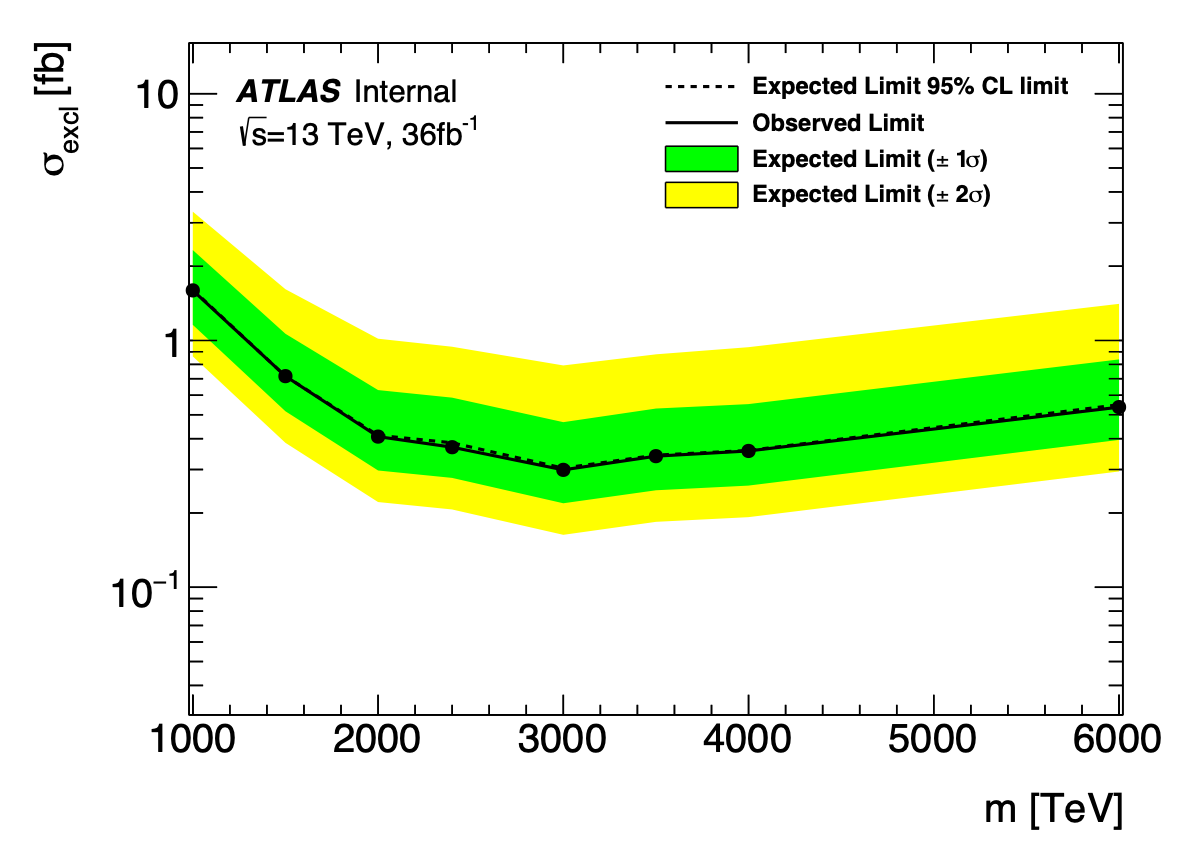 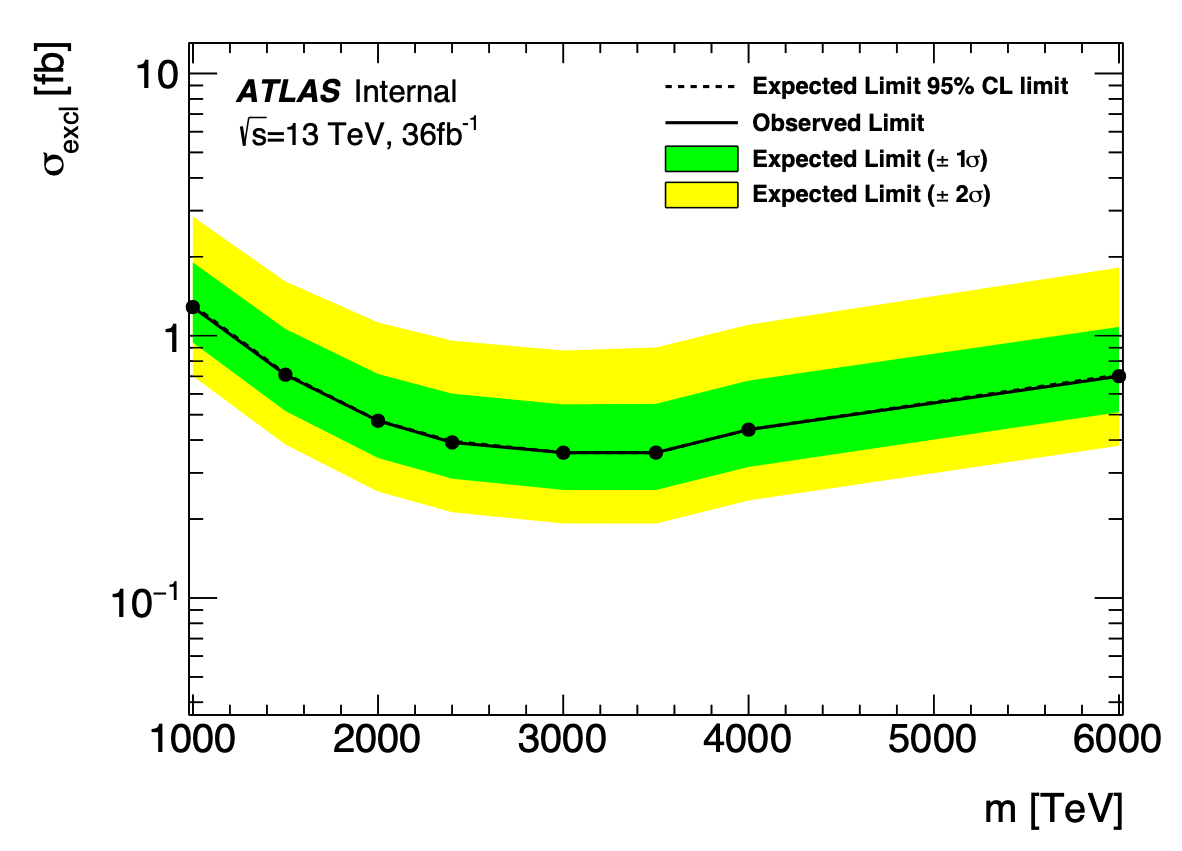 pDNN score 200 bin
MllJ
Cross Section Limit
	mass=1000.000000, exp[fb]=1.307315
	mass=1500.000000, exp[fb]=0.716263
	mass=2000.000000, exp[fb]=0.474285
	mass=2400.000000, exp[fb]=0.395557
	mass=3000.000000, exp[fb]=0.358318
	mass=3500.000000, exp[fb]=0.358055
	mass=4000.000000, exp[fb]=0.438441
	mass=6000.000000, exp[fb]=0.709310
Cross Section Limit
	mass=1000.000000, exp[fb]=1.605636
	mass=1500.000000, exp[fb]=0.716932
	mass=2000.000000, exp[fb]=0.412634
	mass=2400.000000, exp[fb]=0.384979
	mass=3000.000000, exp[fb]=0.303847
	mass=3500.000000, exp[fb]=0.343007
	mass=4000.000000, exp[fb]=0.358377
	mass=6000.000000, exp[fb]=0.549133
Lecce team
Comparison with published paper
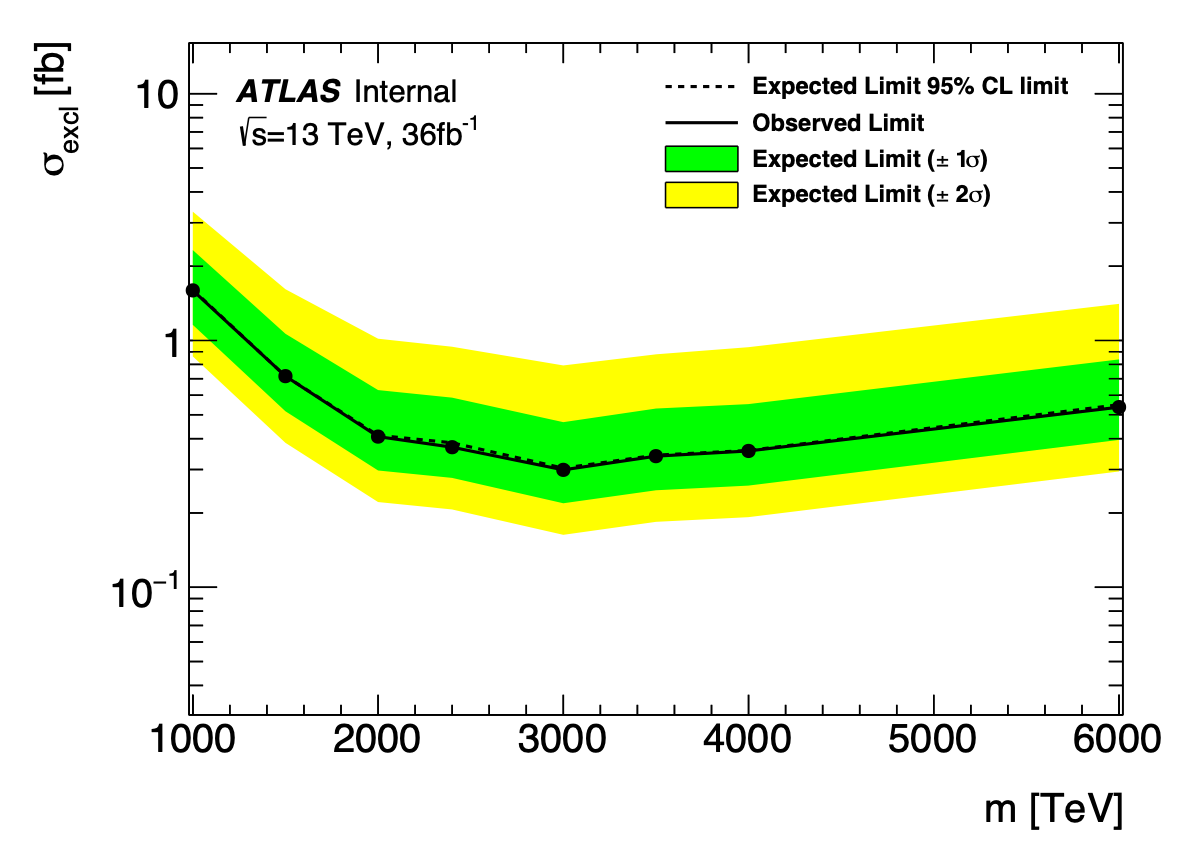 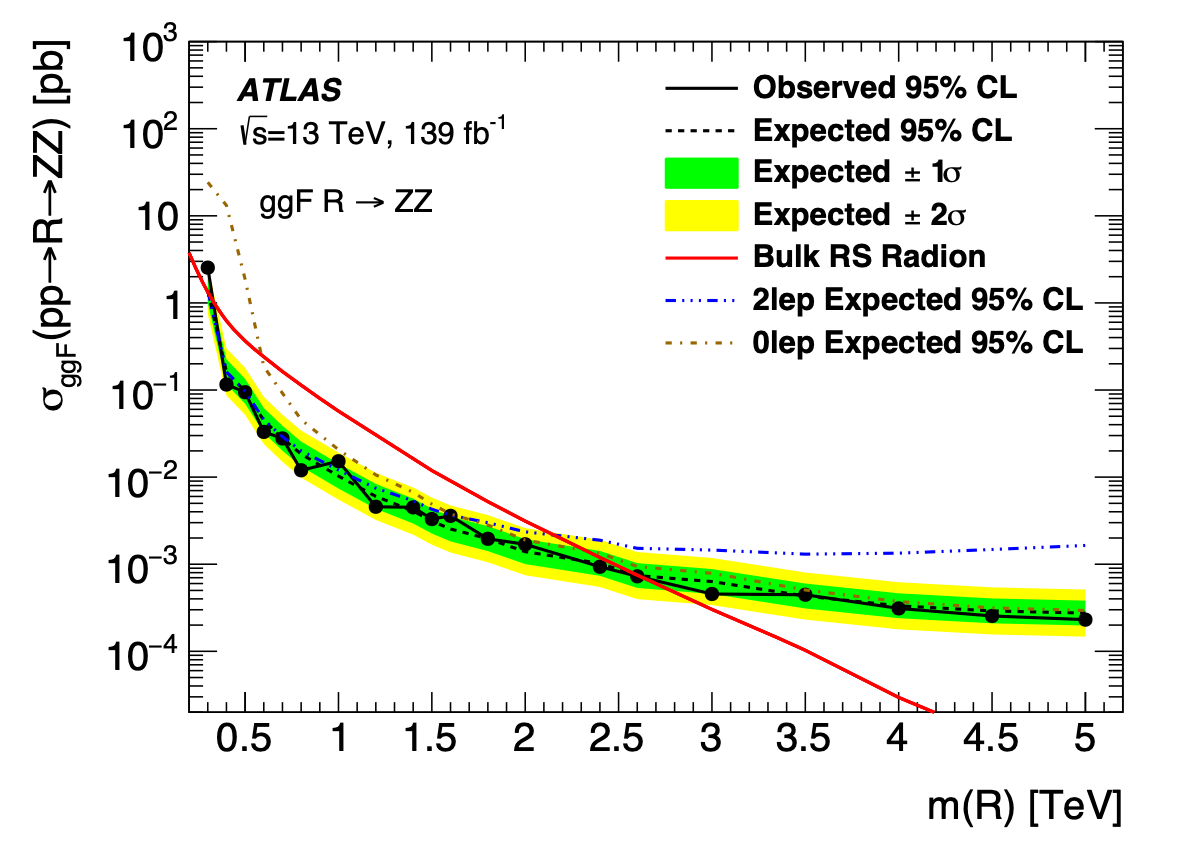 MllJ
MllJ
139 ifb
36 ifb
No  systematic errors
https://atlas.web.cern.ch/Atlas/GROUPS/PHYSICS/PAPERS/HDBS-2018-10/figaux_07a.pdf
~10 fb @ 1TeV
~1 fb @  4TeV
~2 fb @ 1TeV
~0.4 fb @  4TeV
Lecce team
Next steps
Ready to move to r33-22

Moving to pDNN optimisation
Trying to follow ATL-COM-PHYS-2020-766, HH -> bbττ
TO DO: 
Training set preparation: 
Equalize (by reweighting) the stat. of signal samples; 
Equalize (by reweighting) the stat. of total signal sample to total background
Consider all physics backgrounds processes (with their MC weights) 
Scale input variables (median to zero, interquartile range to 1) taking into account the training weights 
Technical optimisations:
Hyperparameter optimization on random realizations 
k-fold cross validation splitting events in even/odd → remove high variance realizations
Reconsider input variables
Lecce team
Backup
First comparison of limits from RF
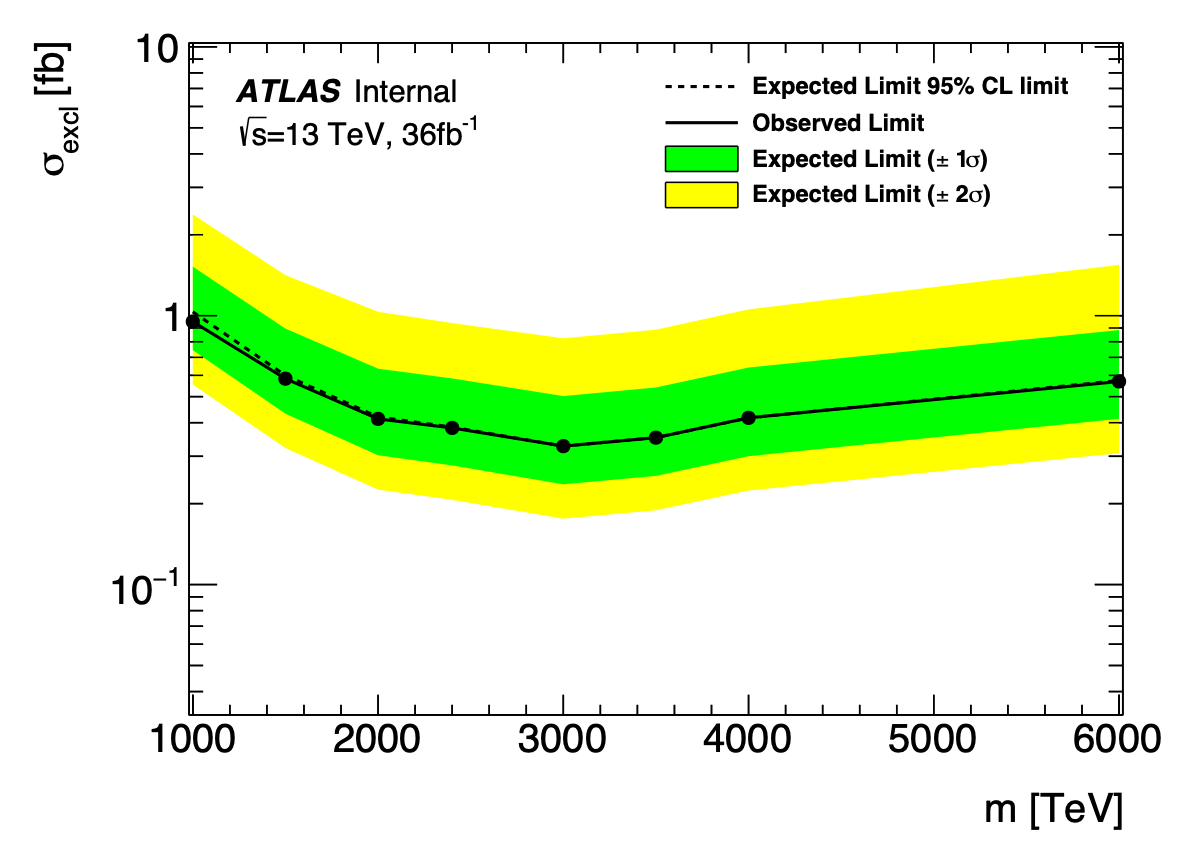 pDNN score
1000 bins
Cross Section Limit
	mass=1000.000000, obs[fb]=0.950482, exp[fb]=1.033647
	mass=1500.000000, obs[fb]=0.583156, exp[fb]=0.599691
	mass=2000.000000, obs[fb]=0.413288, exp[fb]=0.420130
	mass=2400.000000, obs[fb]=0.382443, exp[fb]=0.385068
	mass=3000.000000, obs[fb]=0.327206, exp[fb]=0.327483
	mass=3500.000000, obs[fb]=0.351858, exp[fb]=0.352043
	mass=4000.000000, obs[fb]=0.417012, exp[fb]=0.416731
	mass=6000.000000, obs[fb]=0.569377, exp[fb]=0.574183
Lecce team
RS_ZZ_GGF_Merged
Atlas link with auxiliary plots HDBS-2018-10
Eur. Phys. J. C (2020) 80:1165
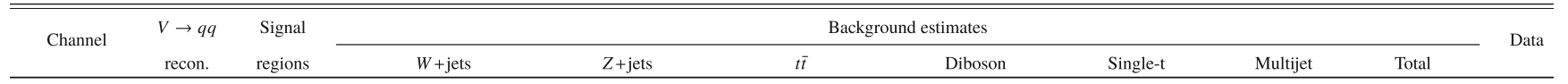 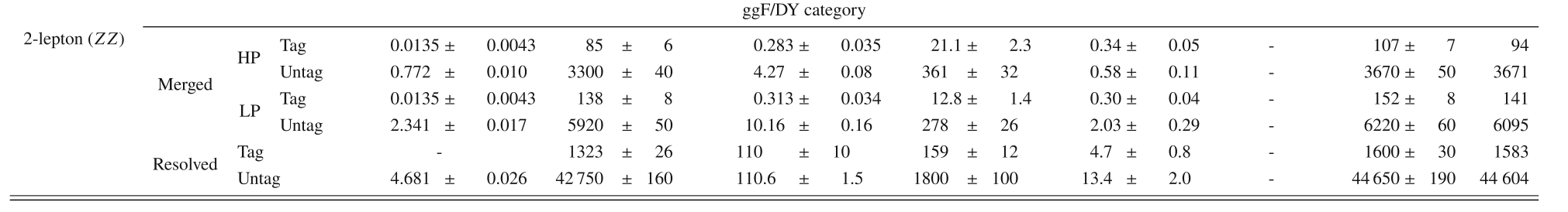 10149 MC
Total 14+26+769+2716 = 3524 = 1.34 * expected according to Eur. Phys. J. C (2020) 80:1165
Region: L2_MergHP_GGF_ZZ_Tag_SR
	Diboson Integral=5.941466 +/- 0.370521
	Radion Integral=0.000000 +/- 0.000000
	Wjets Integral=0.000040 +/- 0.000008
	Zjets Integral=7.874548 +/- 1.580589
	stop Integral=0.116039 +/- 0.023291
	ttbar Integral=0.187731 +/- 0.037682
	SumMC Integral=14.119825
	Postfit Integral=14.119824 + 0.319207 - 0.319214
	Data Integral=14.119779
	Prefit integral=14.119824
Region: L2_MergHP_GGF_ZZ_Untag_SR
	Diboson Integral=112.358536 +/- 7.006886
	Radion Integral=0.000000 +/- 0.000000
	Wjets Integral=0.000040 +/- 0.000008
	Zjets Integral=653.897095 +/- 131.251007
	stop Integral=0.723407 +/- 0.145203
	ttbar Integral=2.416062 +/- 0.484955
	SumMC Integral=769.395142
	Postfit Integral=769.395142 + 5.543274 - 5.543335
	Data Integral=769.291199
	Prefit integral=769.395142
0.51
0.81
Region: L2_MergLP_GGF_ZZ_Untag_SR
	Diboson Integral=98.287056 +/- 6.129363
	Radion Integral=0.000000 +/- 0.000000
	Wjets Integral=0.563510 +/- 0.113108
	Zjets Integral=2606.893555 +/- 523.258789
	stop Integral=1.392521 +/- 0.279508
	ttbar Integral=8.703288 +/- 1.746934
	SumMC Integral=2715.840088
	Postfit Integral=2715.839844 + 3.307373 - 3.307617
	Data Integral=2715.784424
	Prefit integral=2715.839844
Region: L2_MergLP_GGF_ZZ_Tag_SR
	Diboson Integral=3.666073 +/- 0.228623
	Radion Integral=0.000000 +/- 0.000000
	Wjets Integral=0.000040 +/- 0.000008
	Zjets Integral=21.808302 +/- 4.377388
	stop Integral=0.141827 +/- 0.028468
	ttbar Integral=0.368419 +/- 0.073949
	SumMC Integral=25.984659
	Postfit Integral=25.984661 + 0.359983 - 0.359983
	Data Integral=25.864803
	Prefit integral=25.984661
1.4
0.91
1.7
0.62
3.3
1.7
0.63
Lecce team
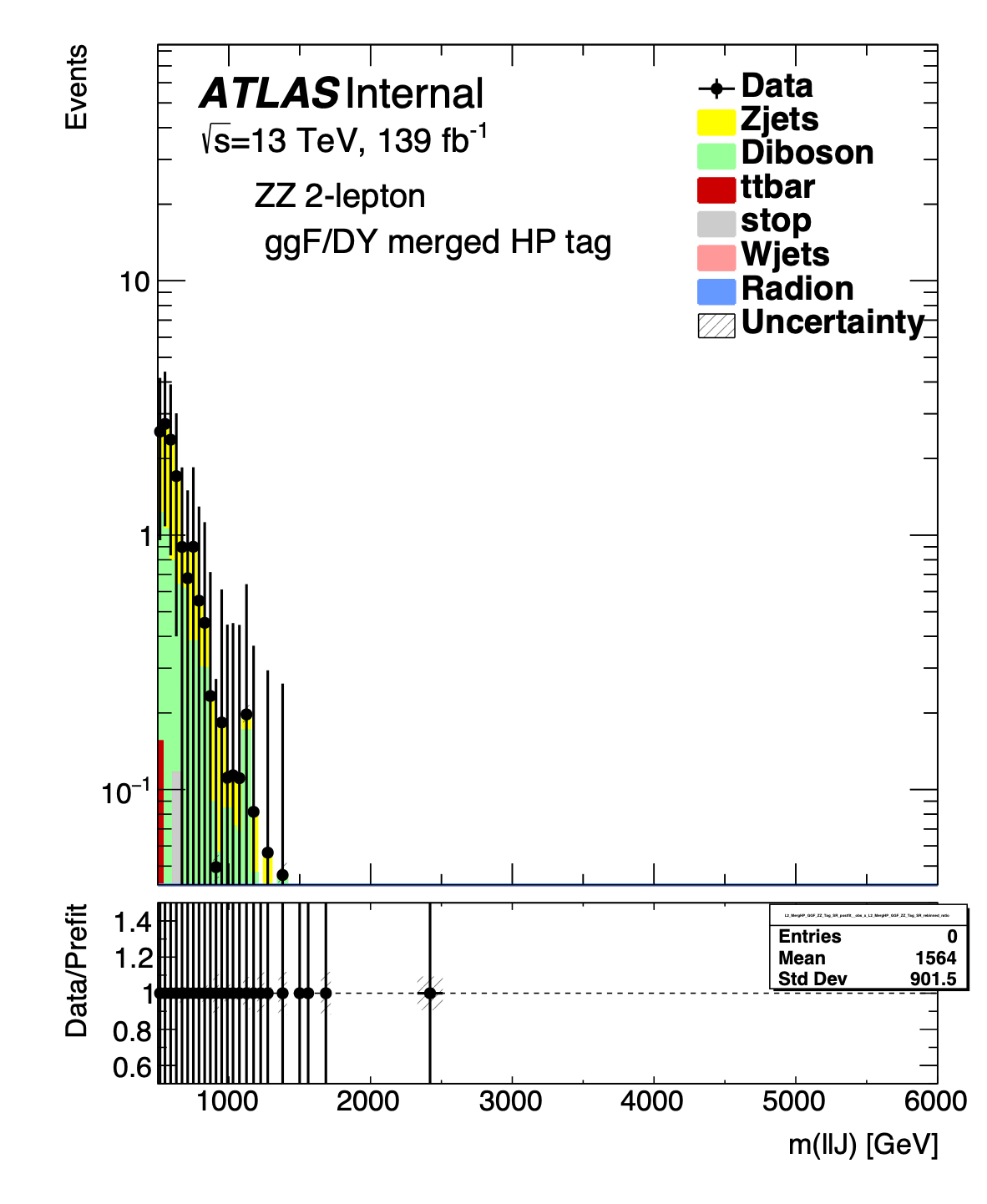 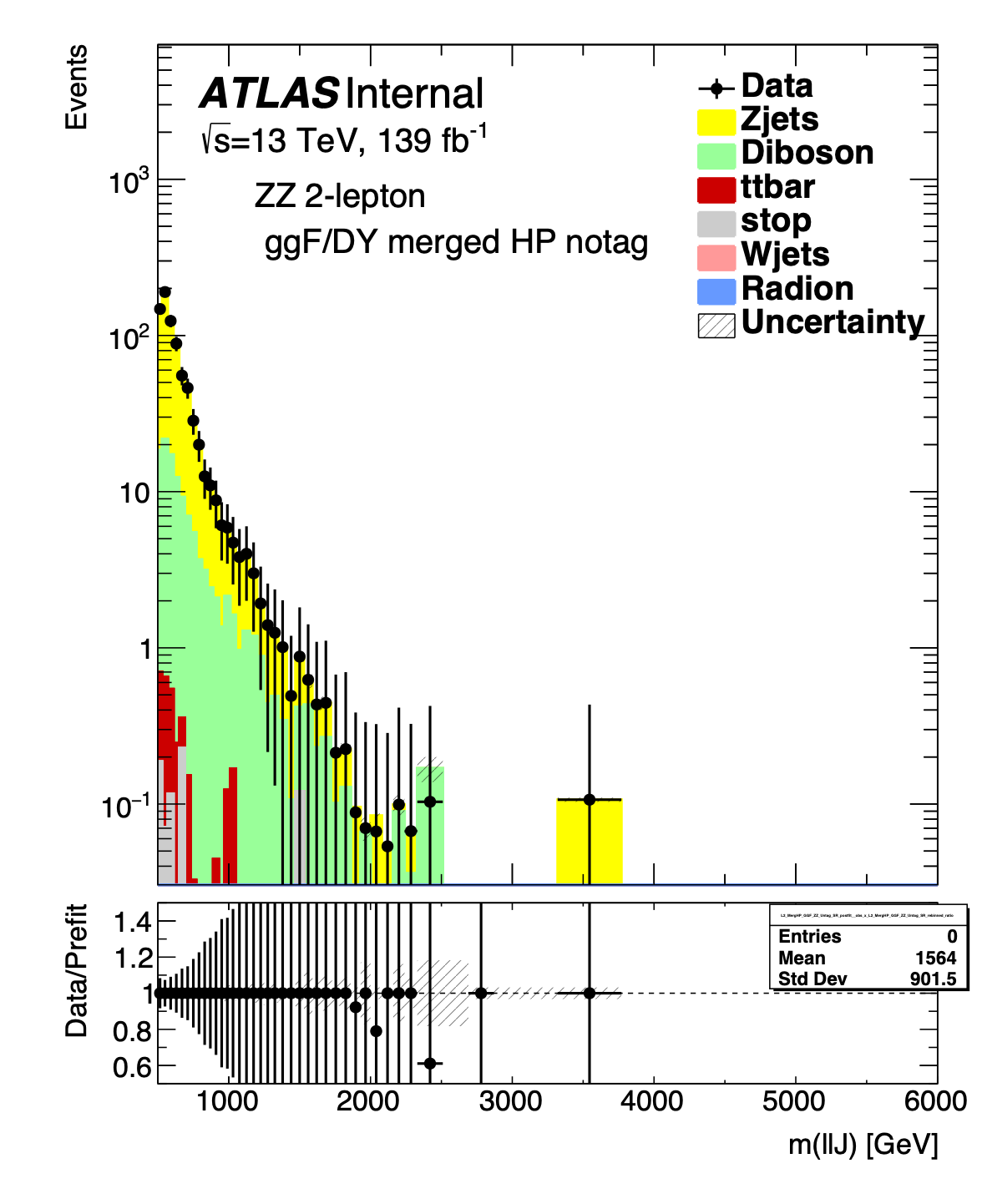 RS_ZZ_GGF_Merged
python   RS_ZZ_GGF_Merged_HP_Tag.py 2MergSR 1000 Radion 
  basedirectory="/nfs/kloe/einstein4/HDBS/PDNNTestAGS/ntuples" # as before but from Lecce 
 “Radion_1000":451147 instead of 309993 (from original Rob macro)
./runPreFit.py ../runSS/output/ZZSignalRegionsGGF/ws/ExampleVV_Radion_1000_test.root
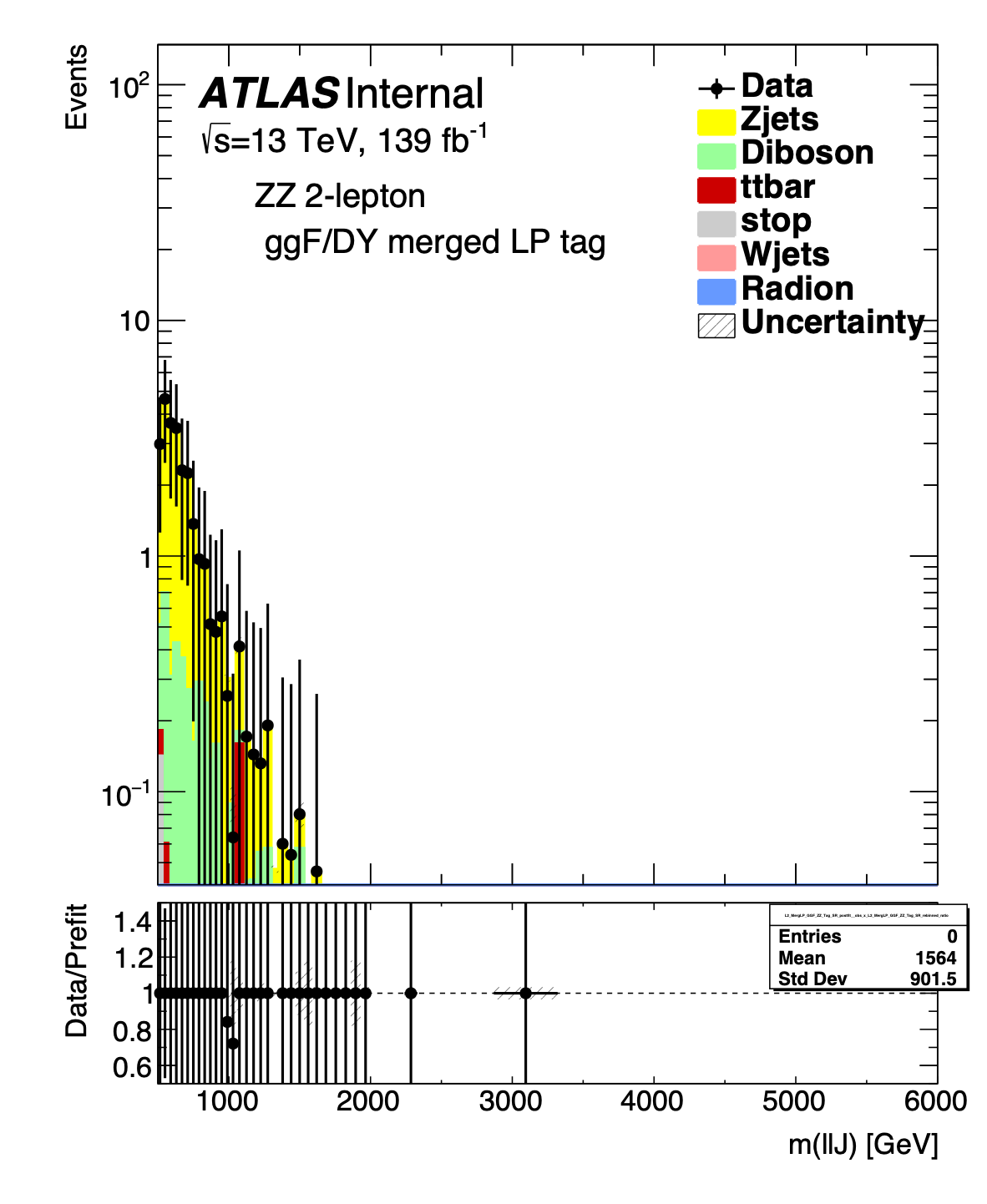 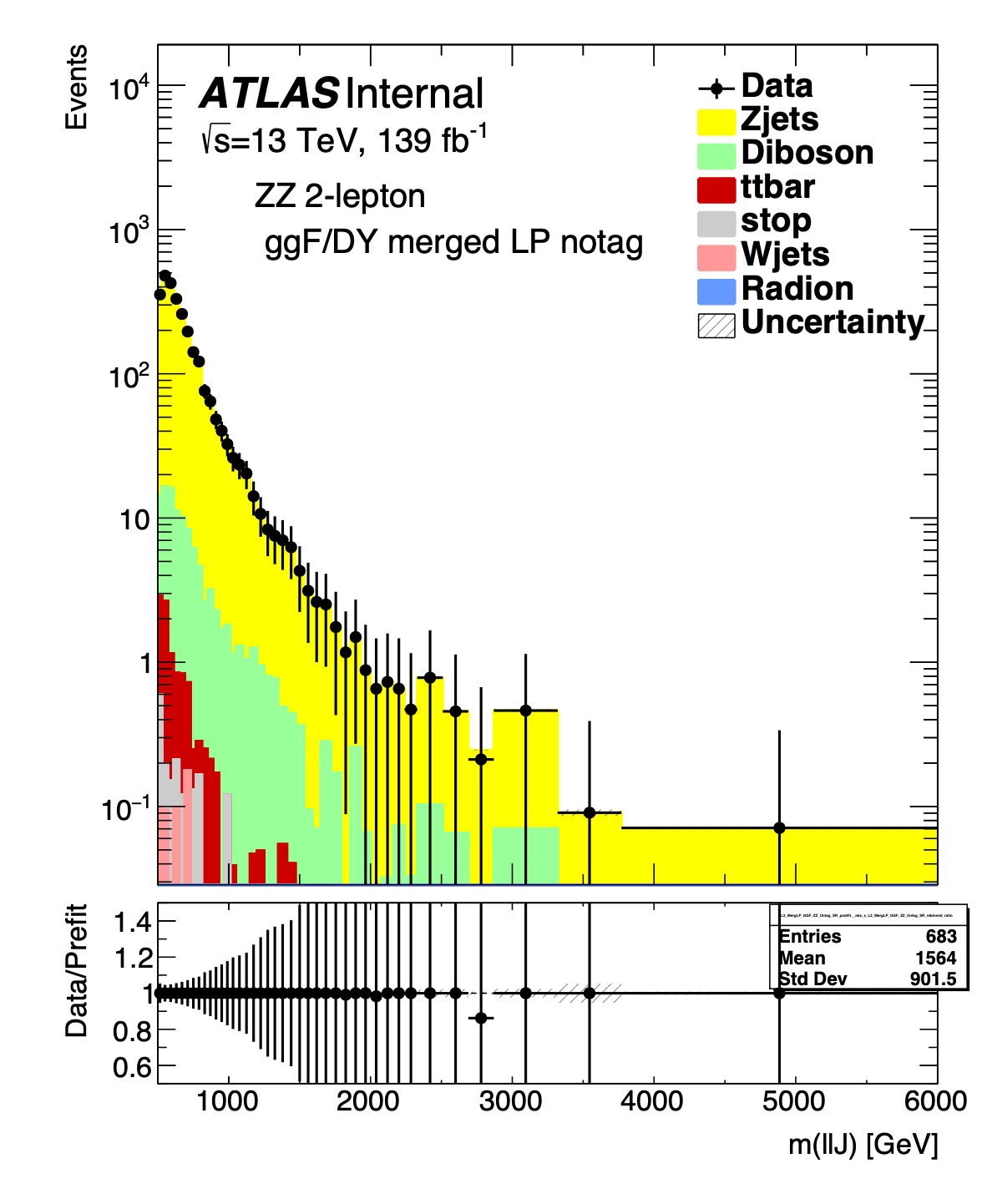 Lecce team
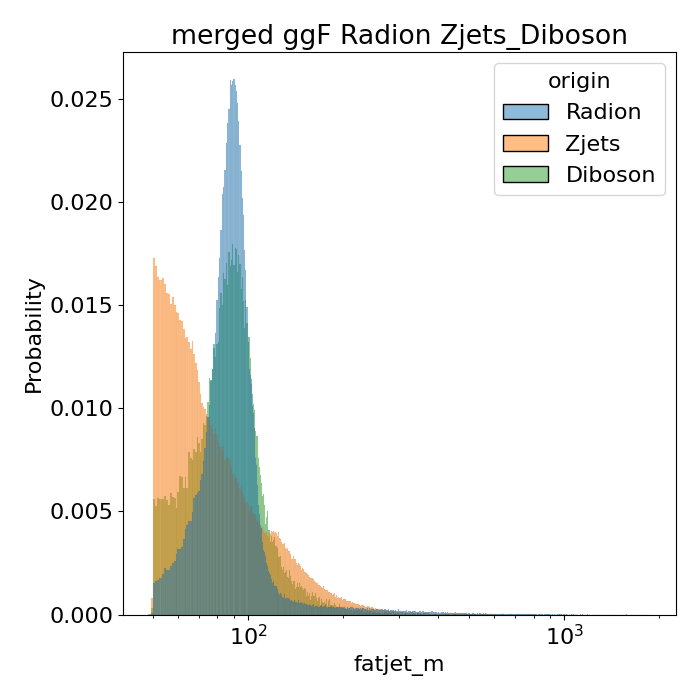 Variabili attualmente utilizzate
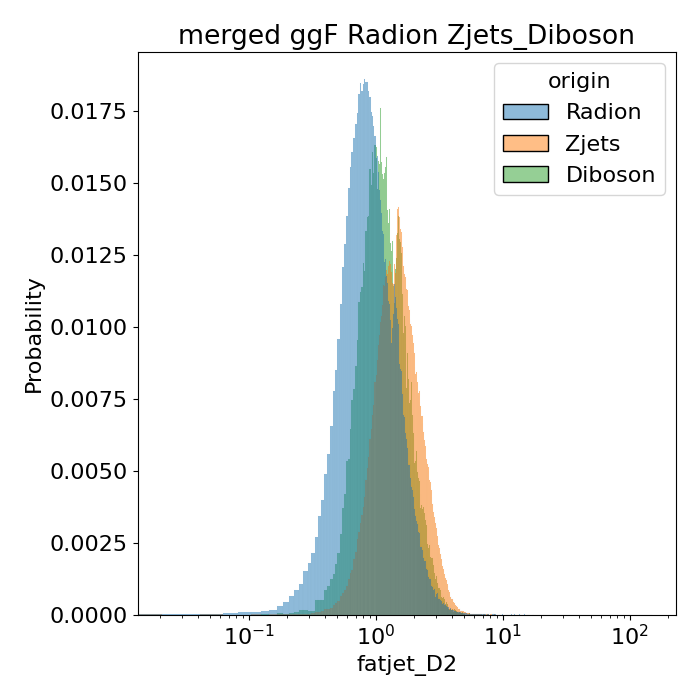 Fatjet: m, d2, pt, eta, phi
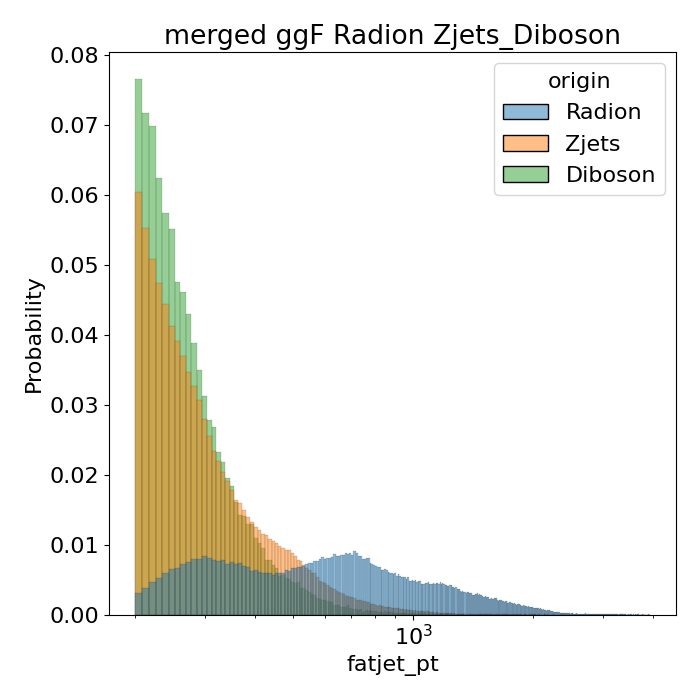 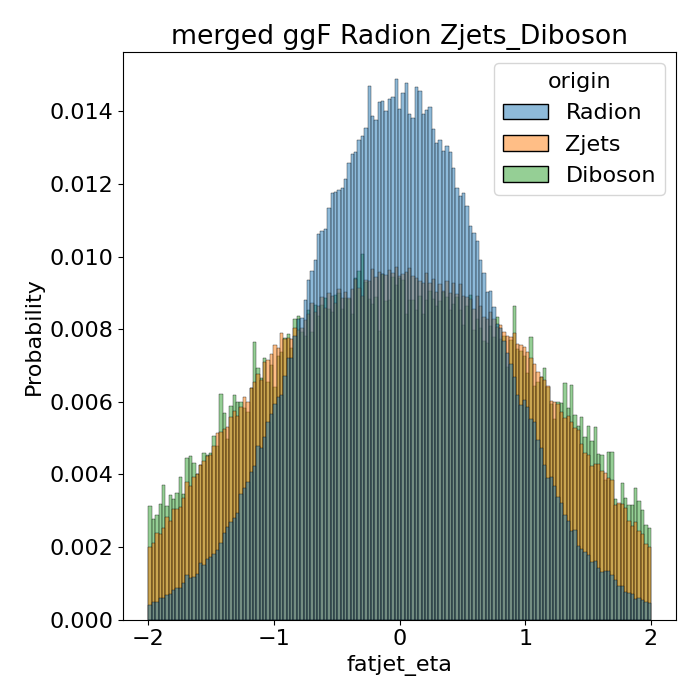 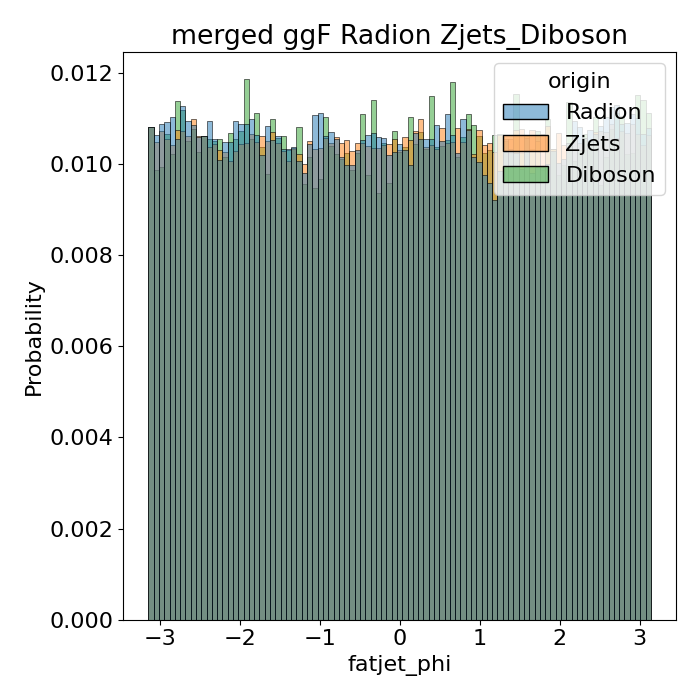 Stefania Spagnolo
Monday Dec 6th, 2021
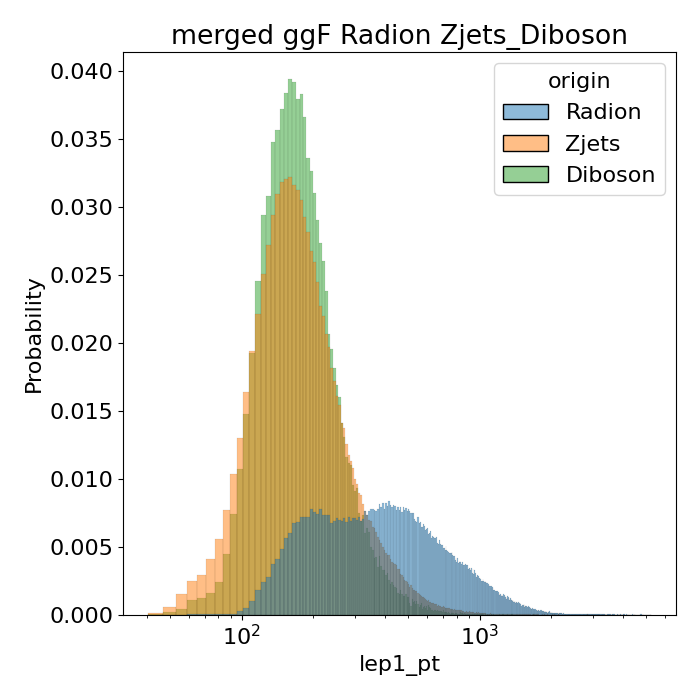 Variabili attualmente utilizzate
Lepton 1: m, pt, eta, phi
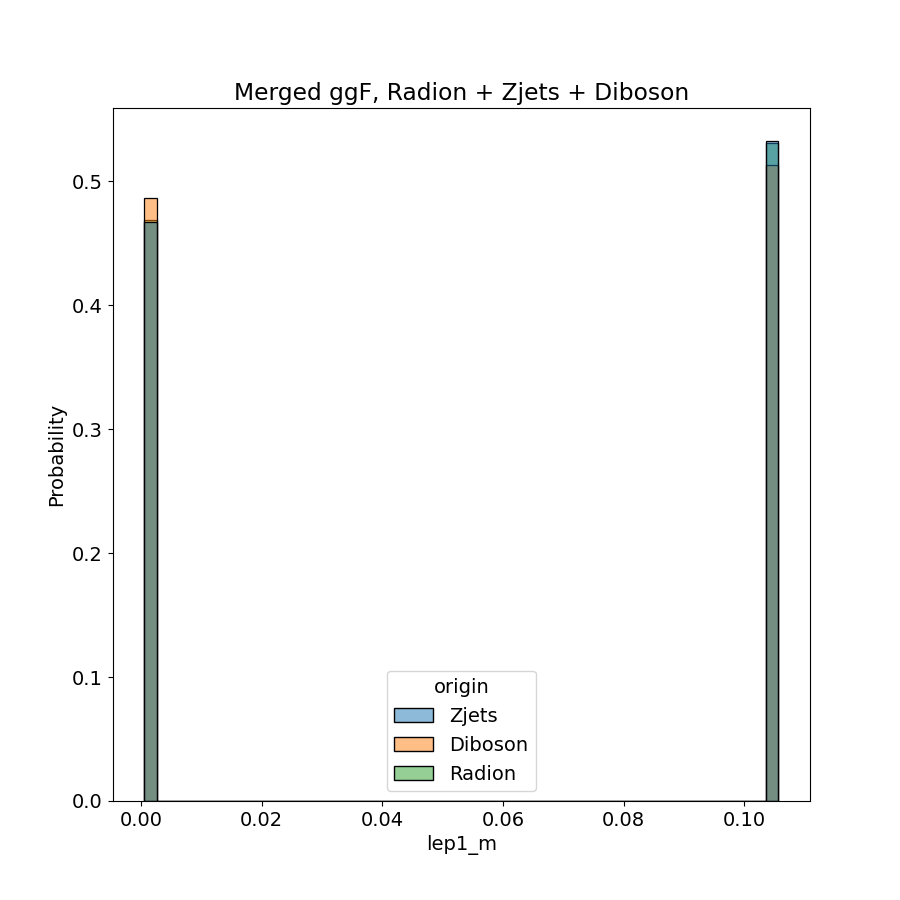 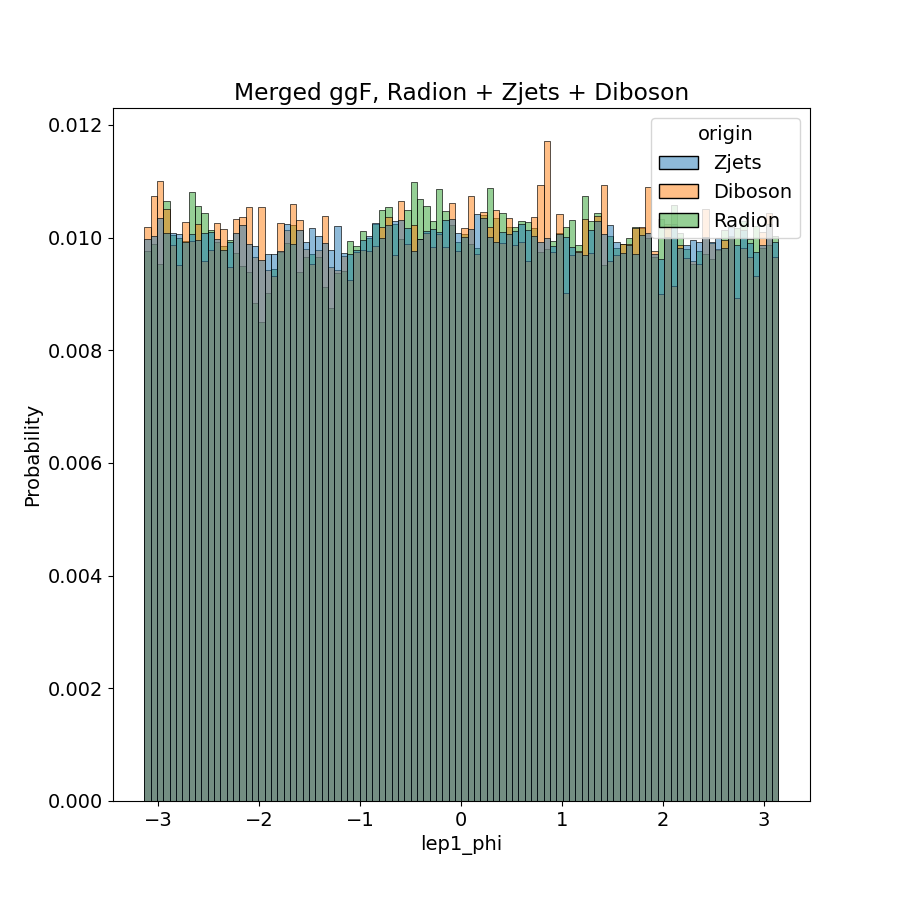 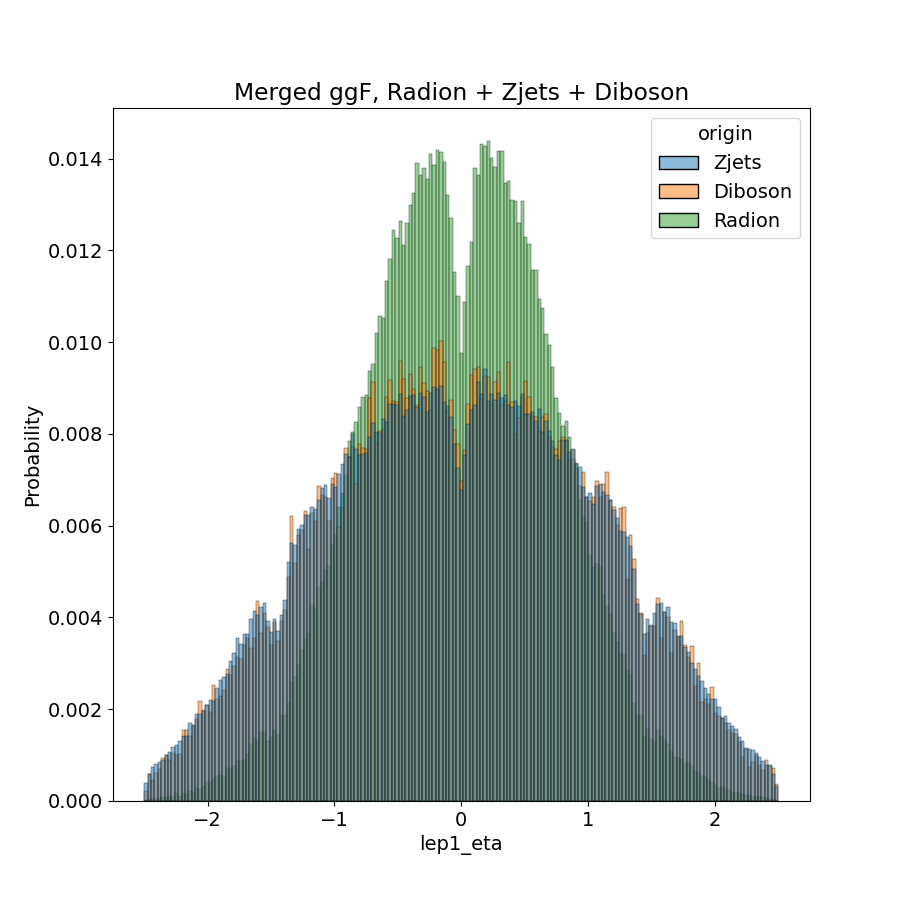 Stefania Spagnolo
Monday Dec 6th, 2021
Variabili attualmente utilizzate
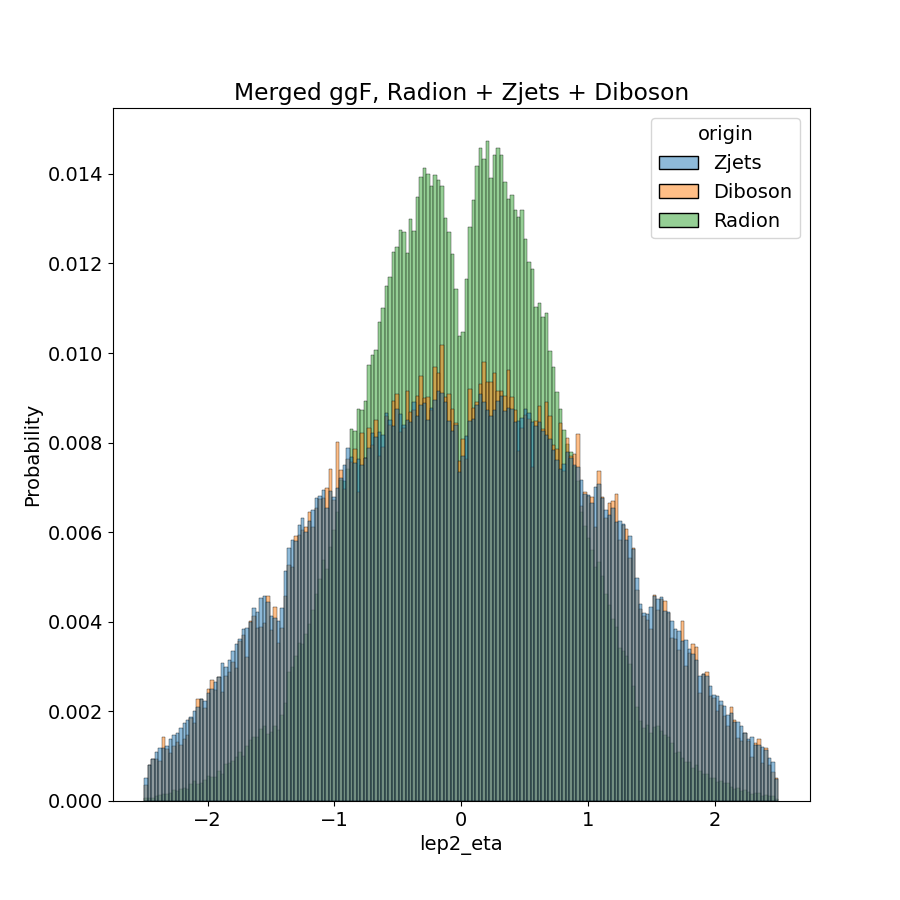 Lepton 2: m, pt, eta, phi
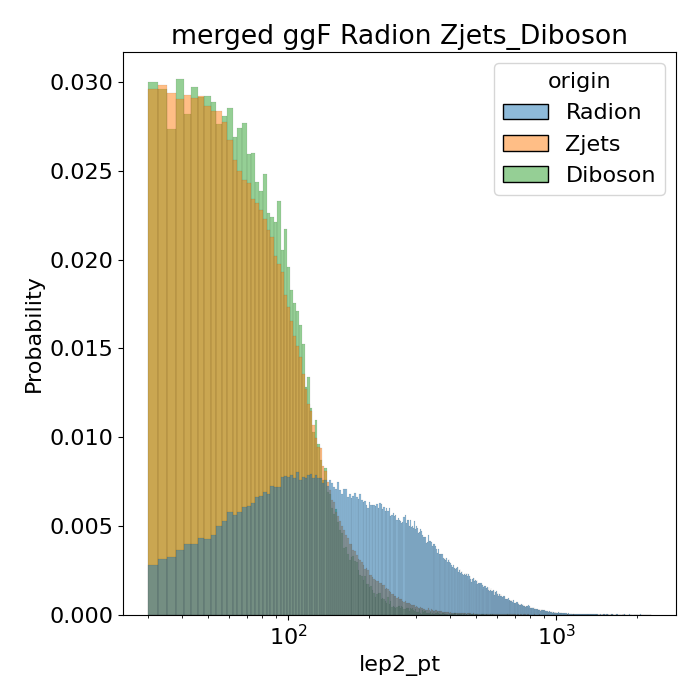 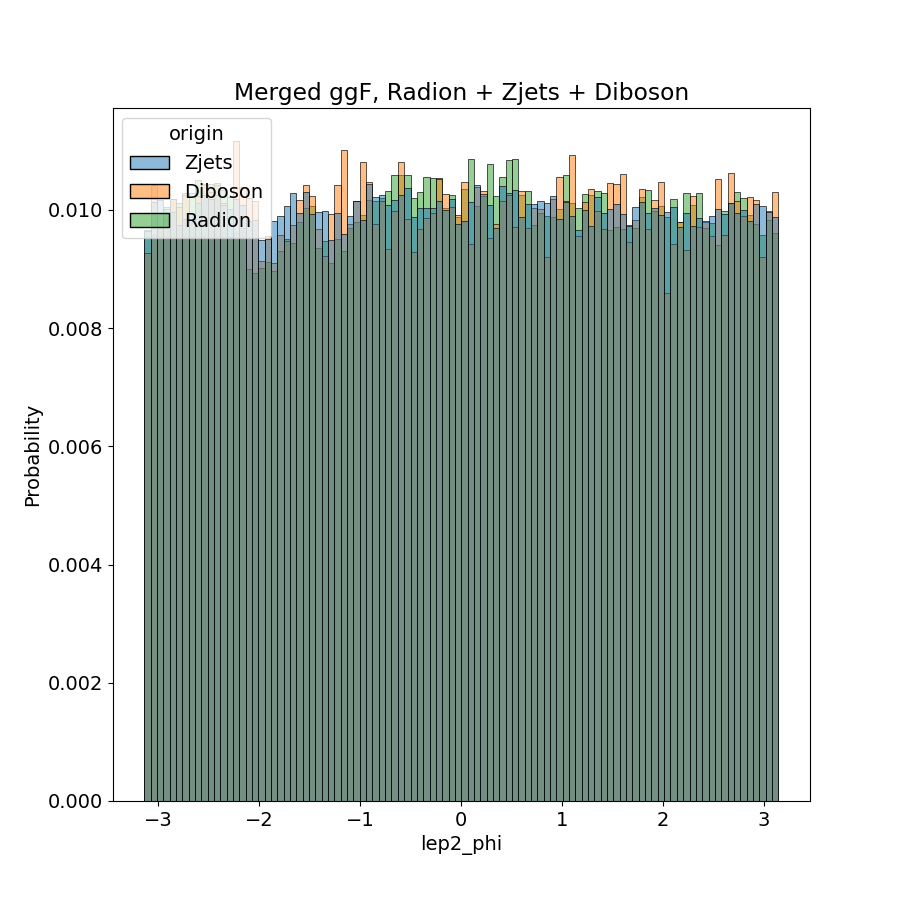 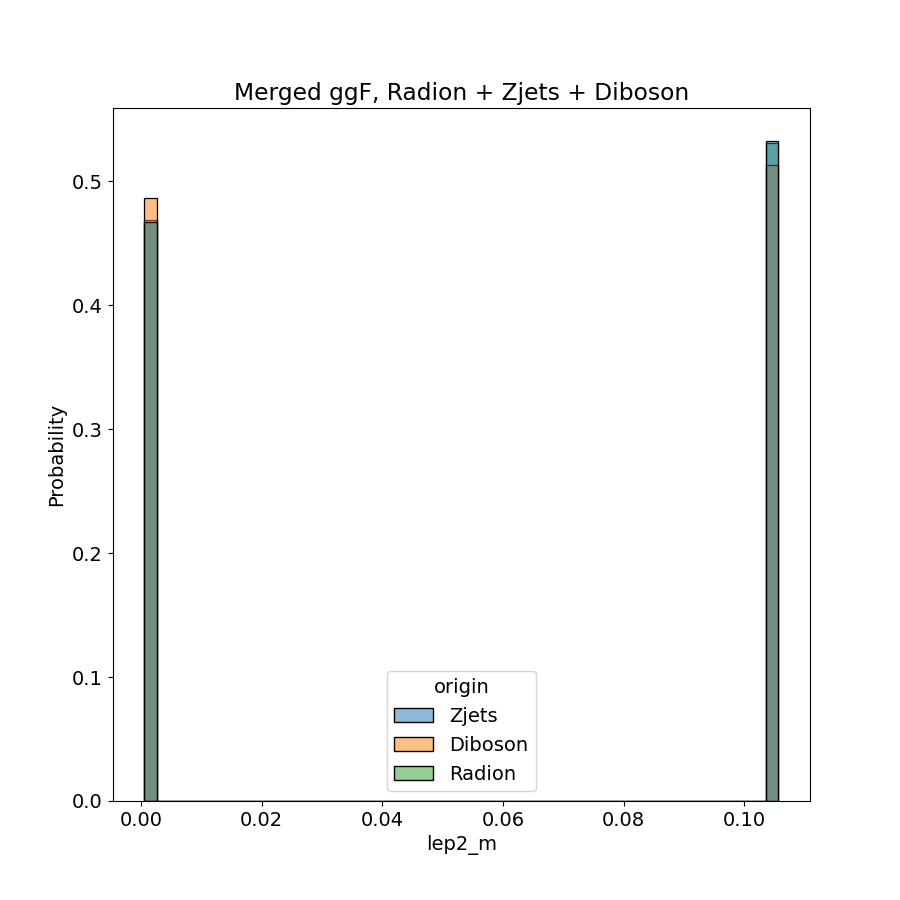 Stefania Spagnolo
Monday Dec 6th, 2021
Variabili attualmente utilizzate
Leptonic Z: m, pt
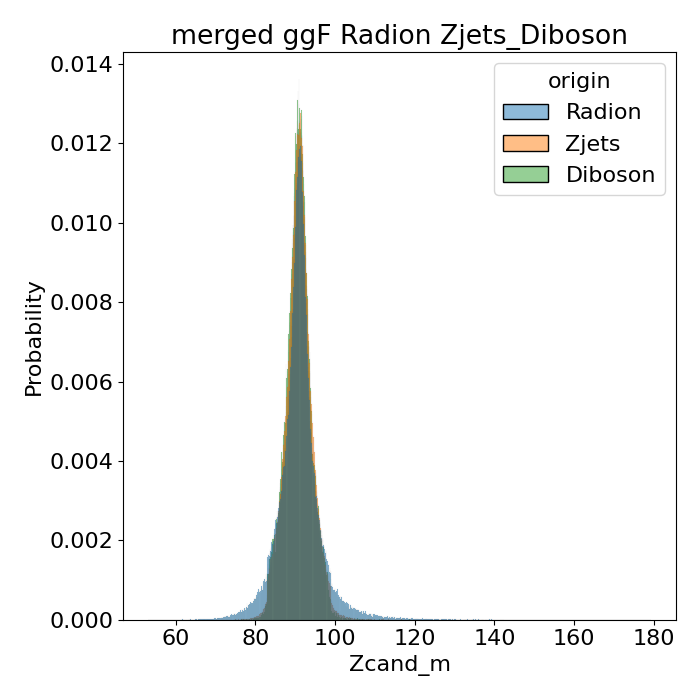 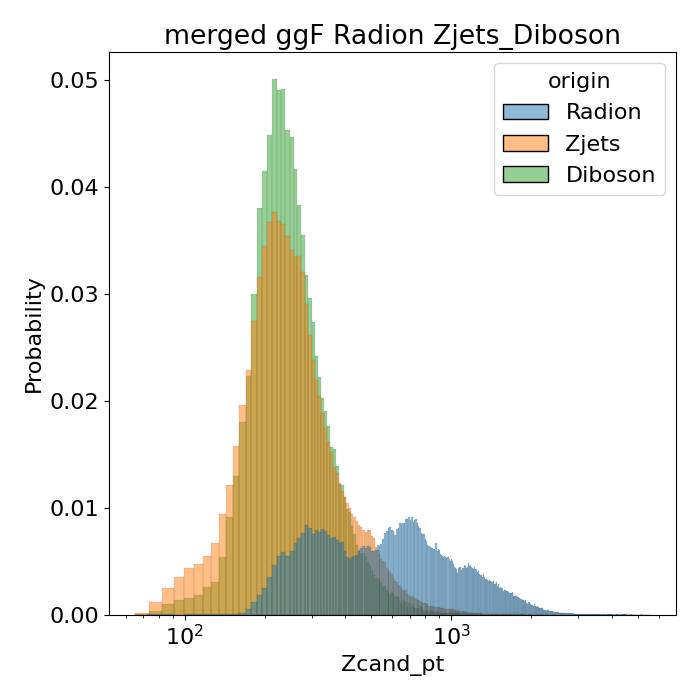 Stefania Spagnolo
Monday Dec 6th, 2021
Pass_MergHP_GGF_ZZ_Tag_SR == 1 || Pass_MergHP_GGF_ZZ_Untag_SR == 1 || Pass_MergHP_GGF_WZ_SR == 1 || Pass_MergLP_GGF_ZZ_Tag_SR == 1 || Pass_MergLP_GGF_ZZ_Untag_SR == 1 || Pass_MergHP_GGF_ZZ_Tag_ZCR == 1 || Pass_MergHP_GGF_WZ_ZCR == 1 || Pass_MergHP_GGF_ZZ_Untag_ZCR == 1 || Pass_MergLP_GGF_ZZ_Tag_ZCR == 1 || Pass_MergLP_GGF_ZZ_Untag_ZCR == 1 || Pass_MergLP_GGF_WZ_SR == 1 || Pass_MergLP_GGF_WZ_ZCR == 1
Signal+Control Regions
Signal Regions only
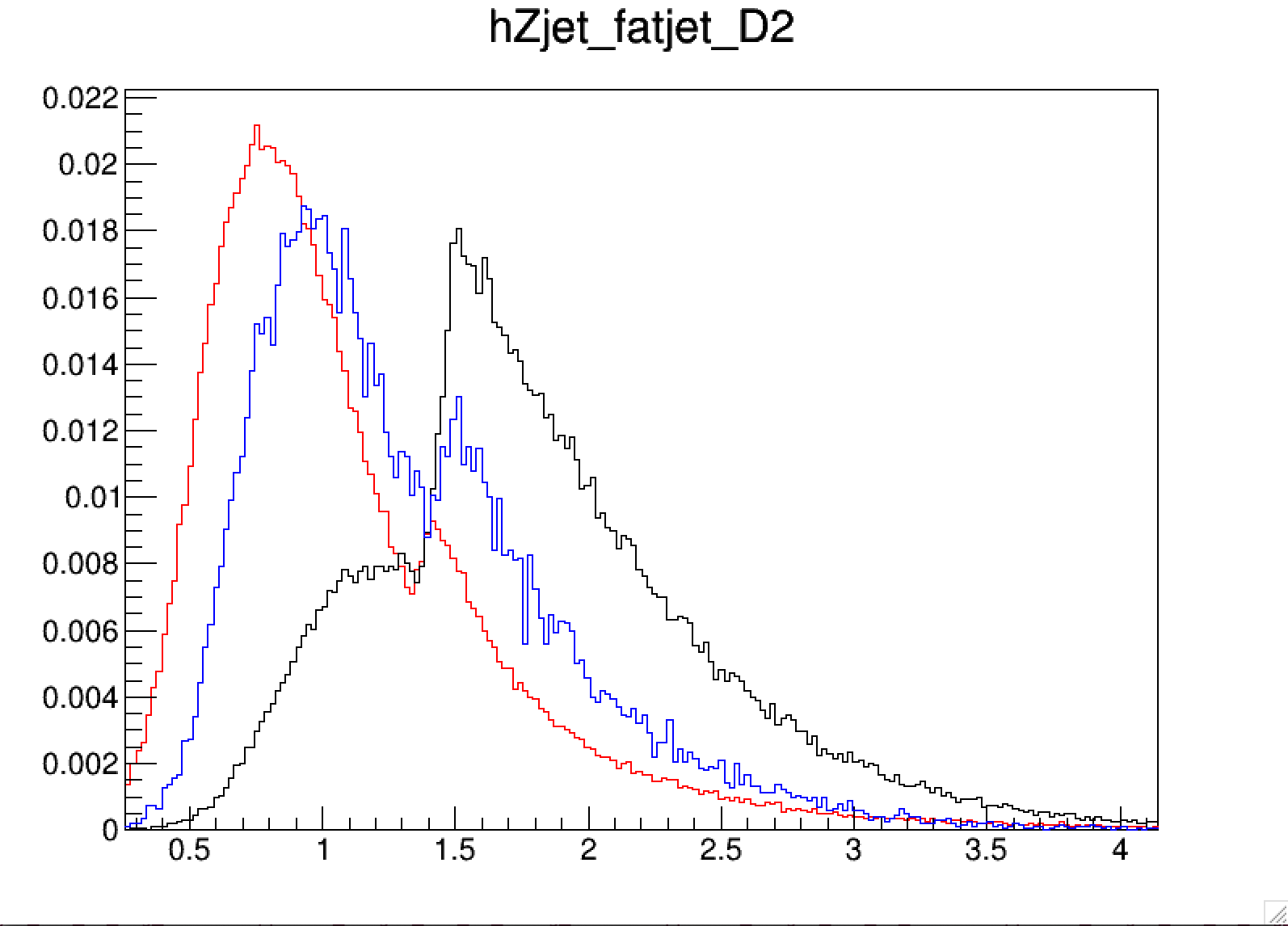 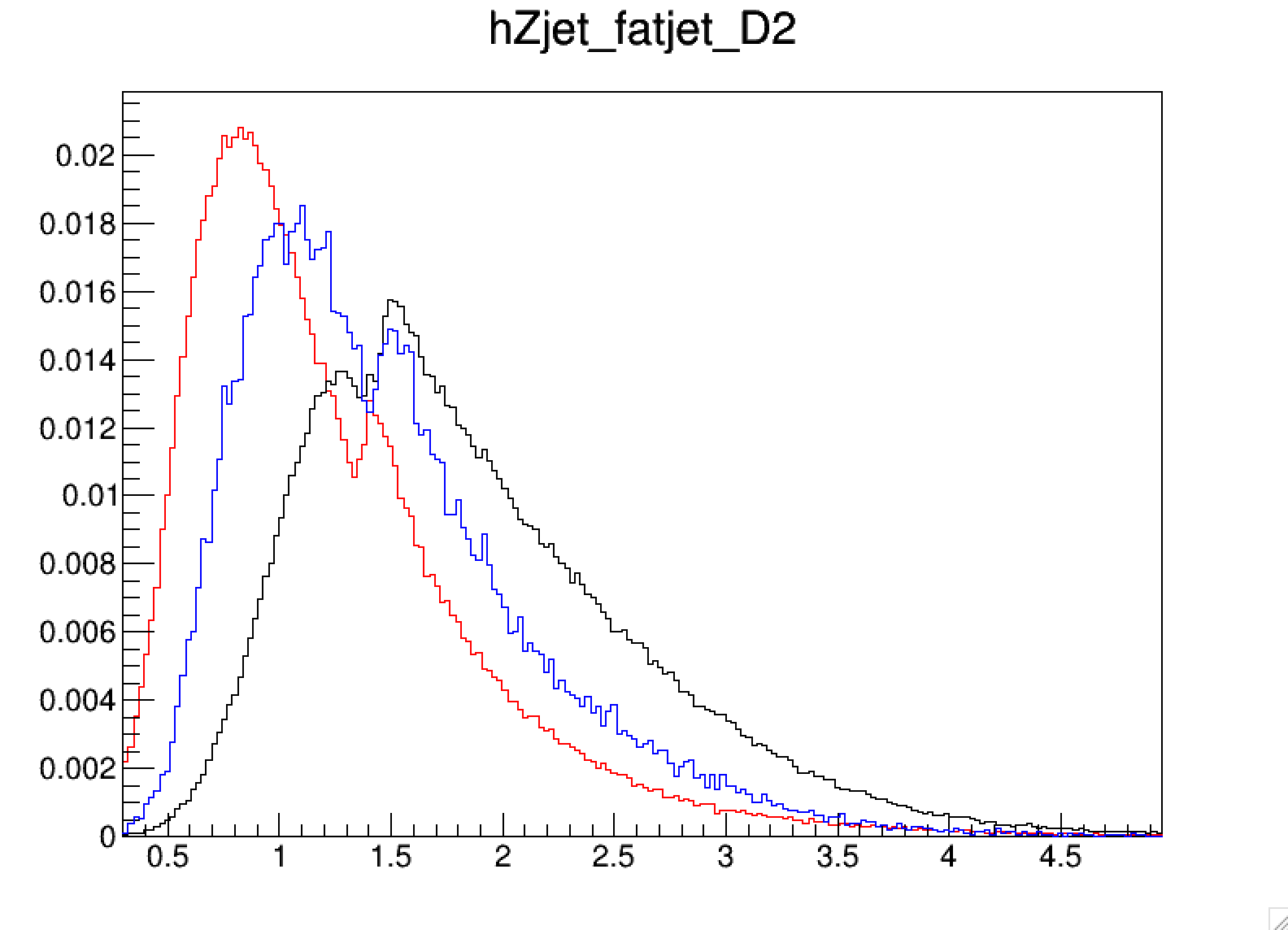 Z+jets
Z+jets
Di-Boson
Radion
Di-Boson
Radion
Stefania Spagnolo
Monday Dec 6th, 2021